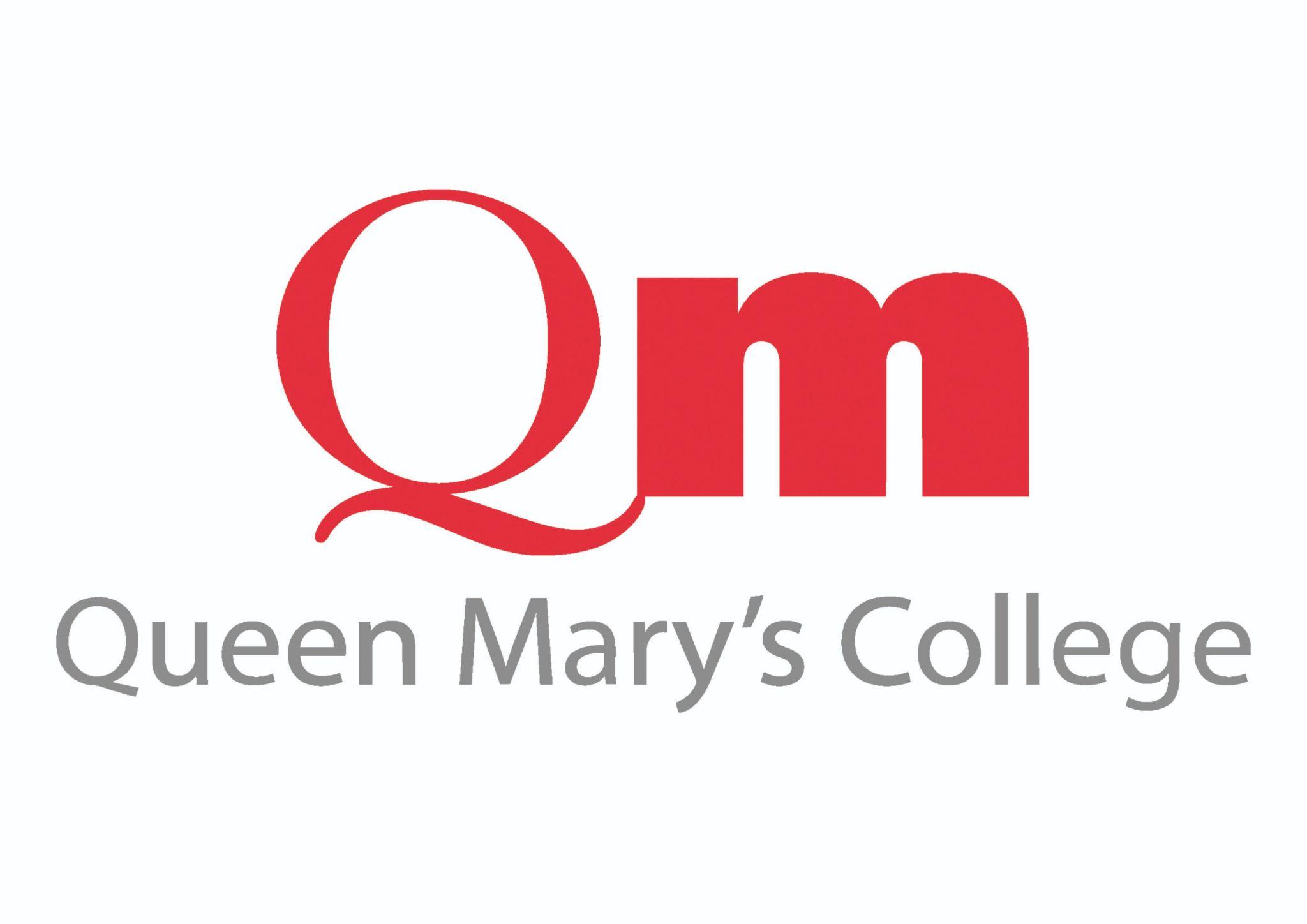 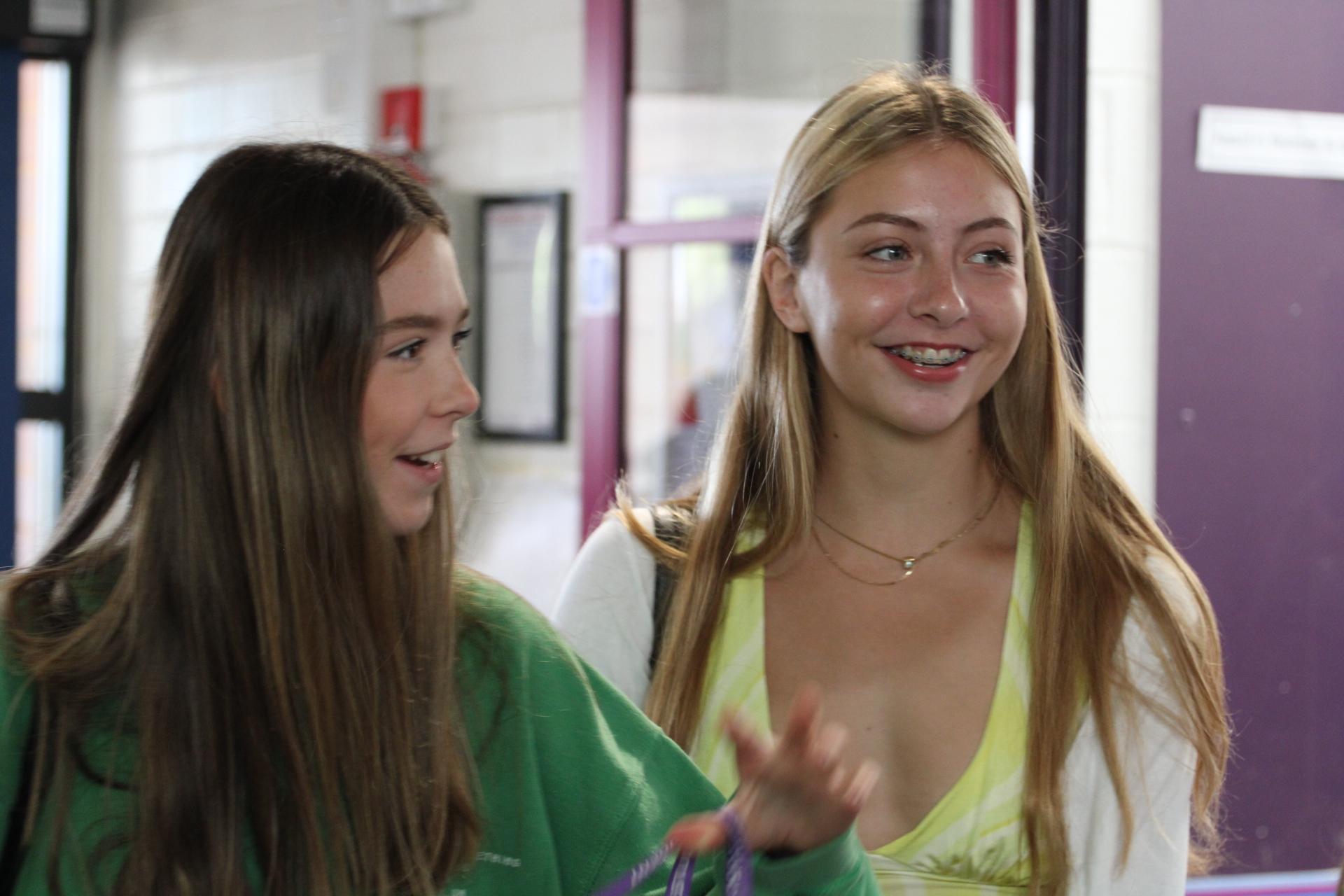 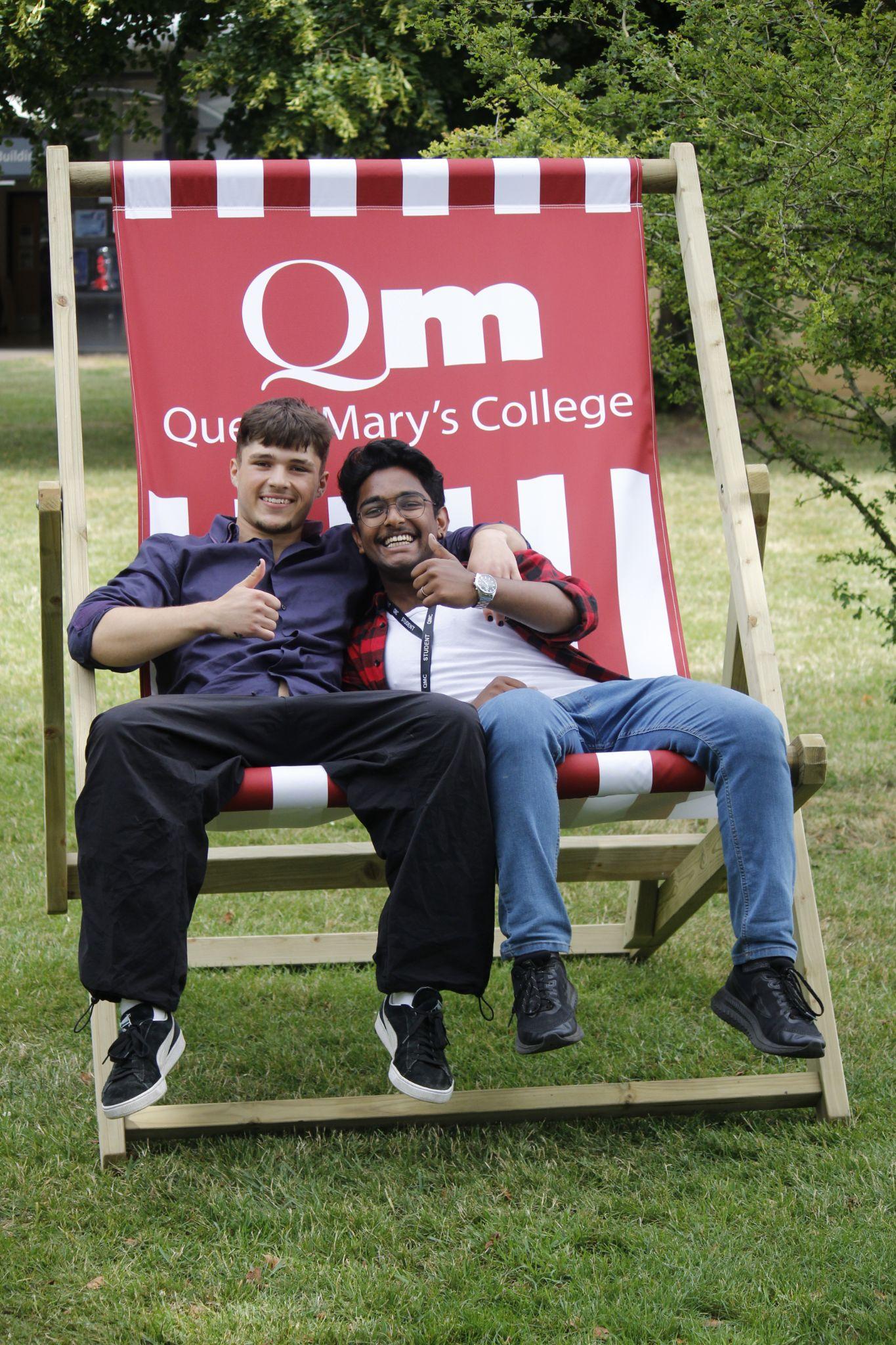 Welcome
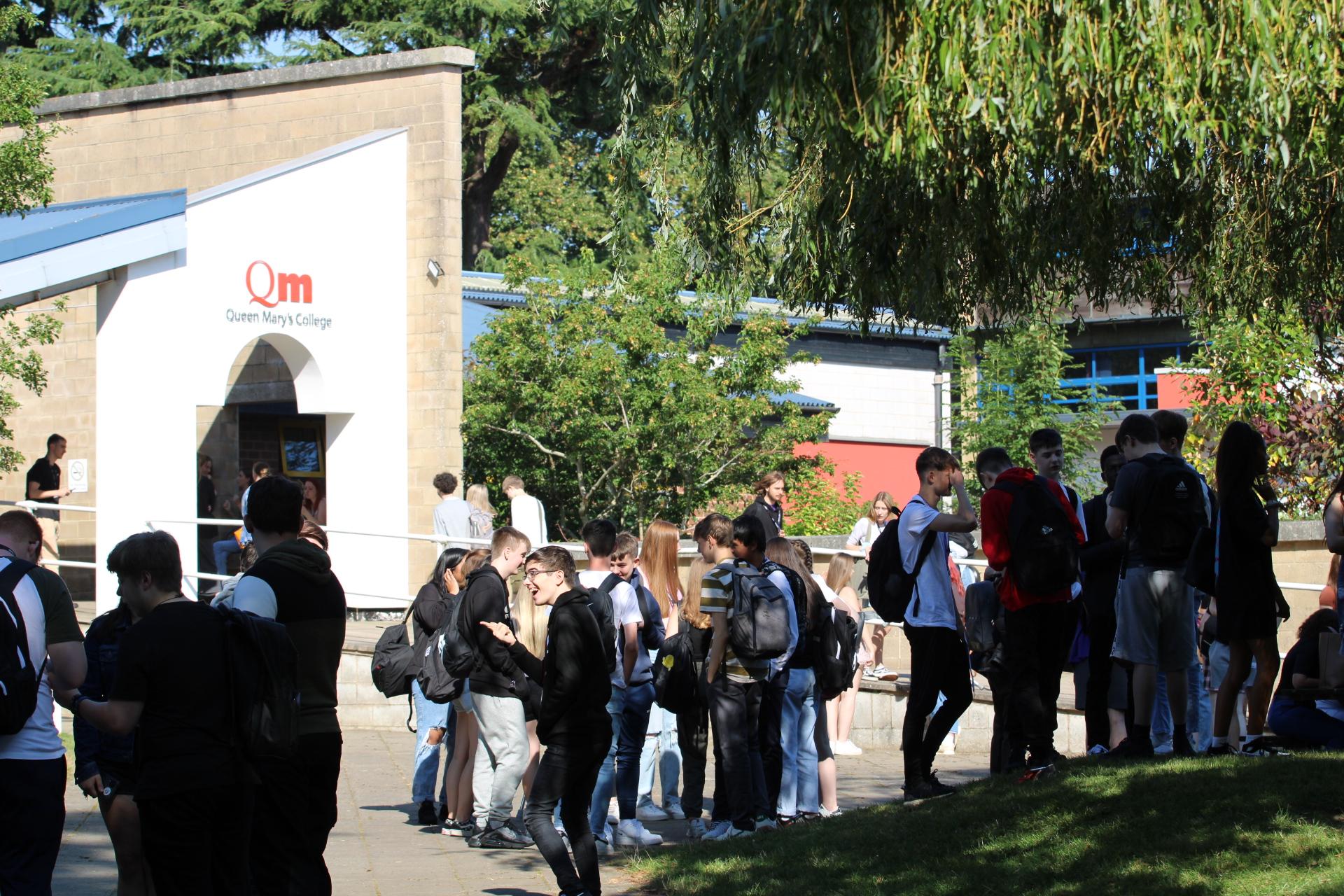 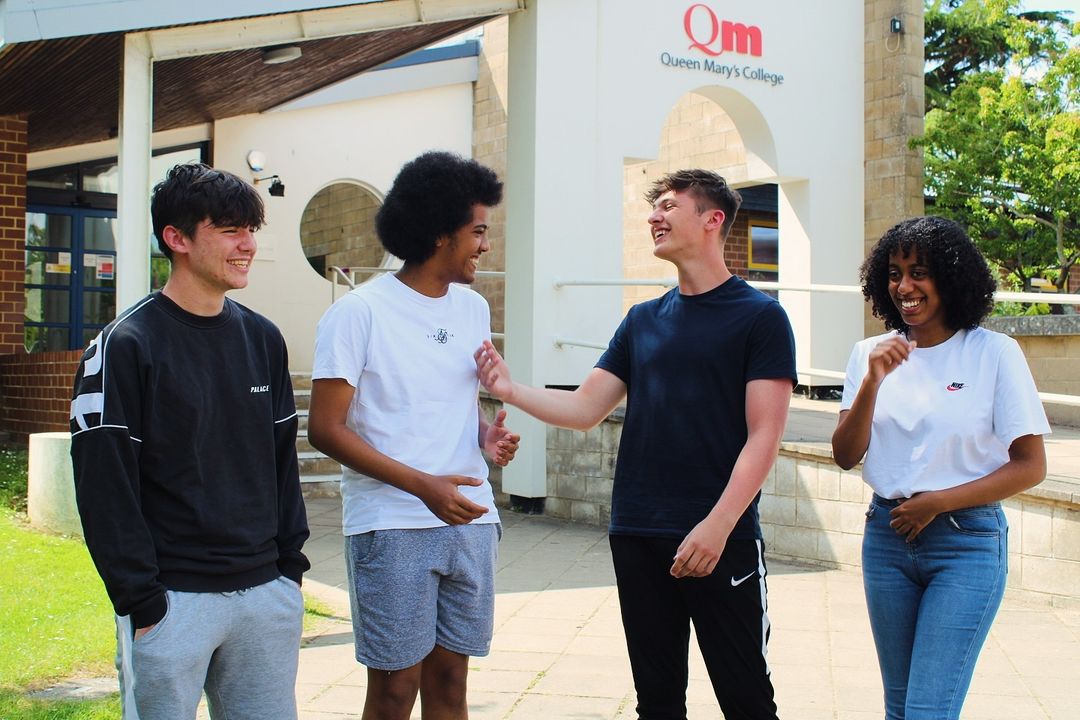 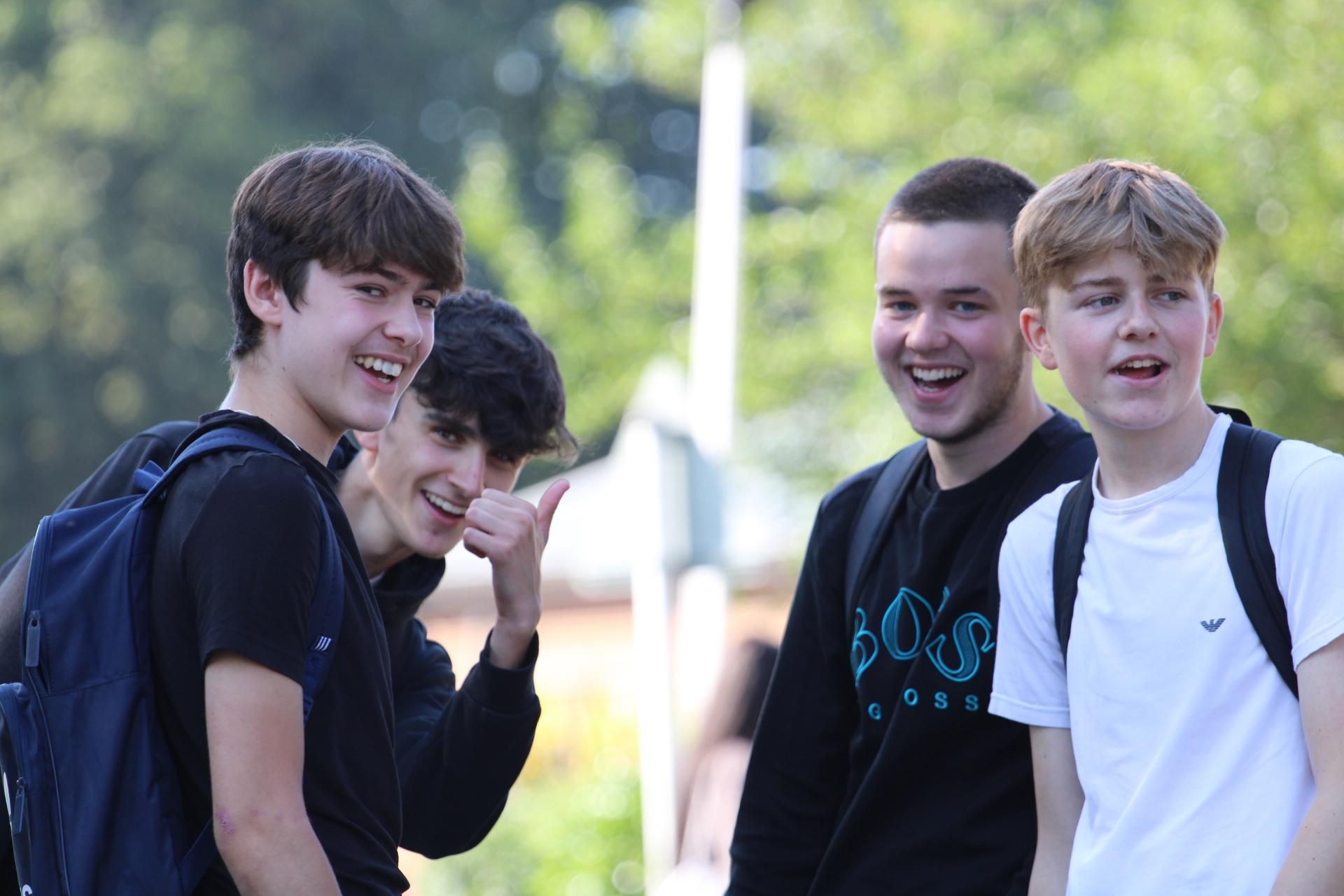 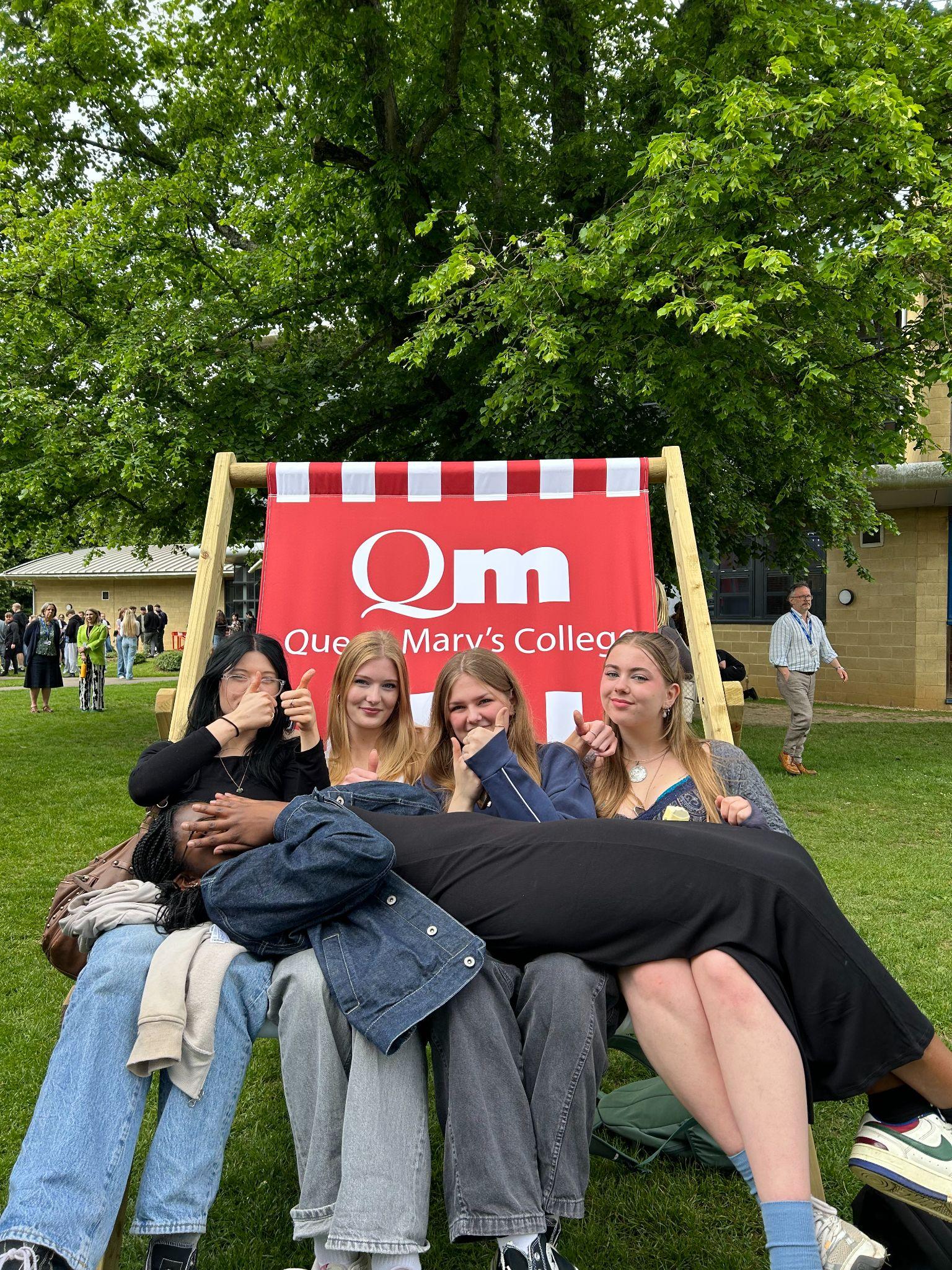 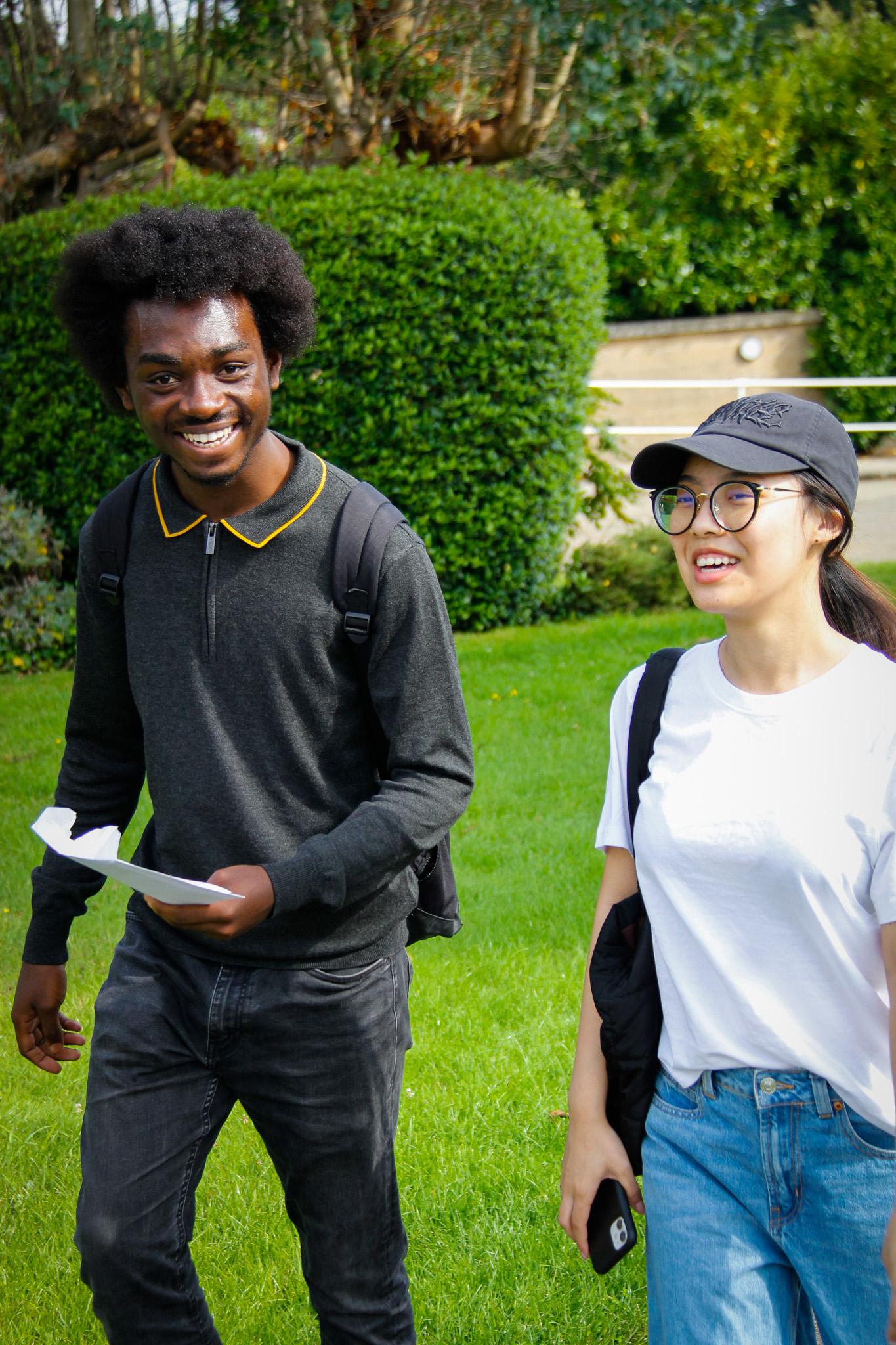 Your journey starts here!
Start Thinking About Your Future Now…
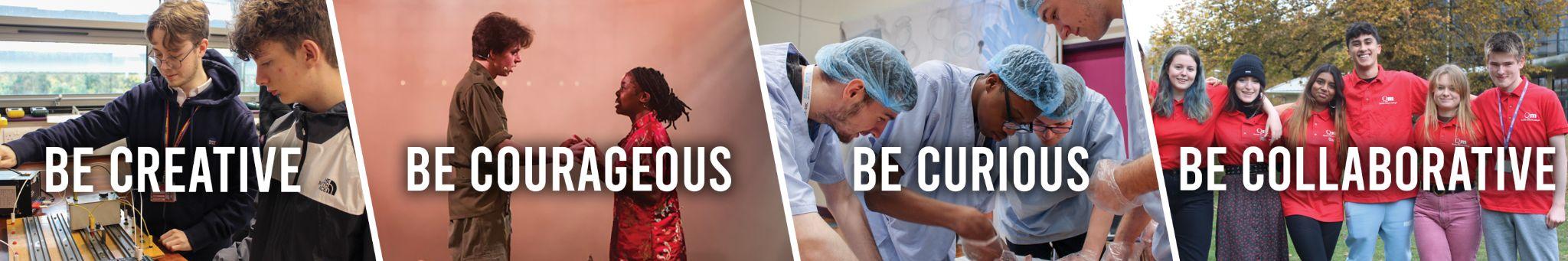 What interests you?
What are you 
good at?
What do you enjoy?
Are there courses that interest you that you’ve never done before?
Do your ideas make a sensible combination?
What do you need for your career ambitions?
An inclusive, vibrant and high-achieving sixth form college where students flourish
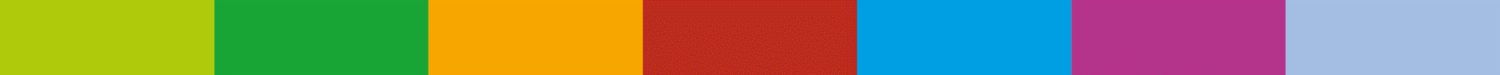 How to be Successful…
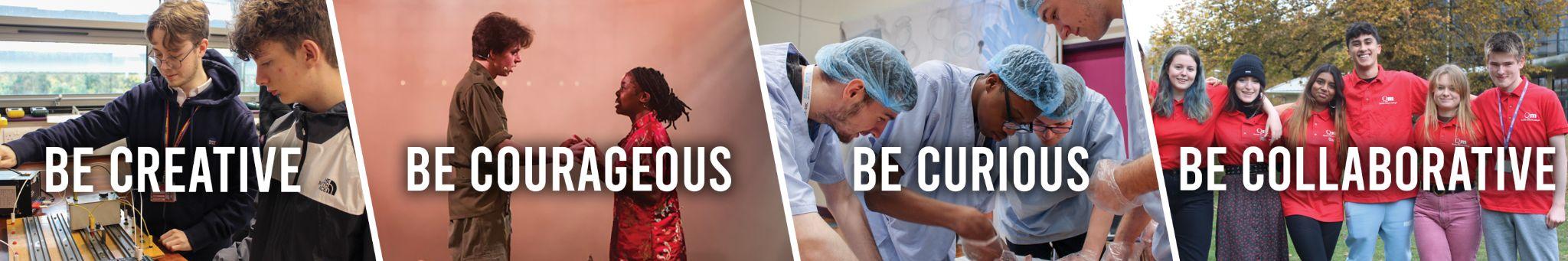 Be Collaborative… 
Teamwork leads to overcoming
obstacles and finding success.
Be Creative…
Show initiative in approach to studies, projects, progression, development.
(Think outside the box)
Be Courageous…
Be a resilient Learner.
Overcome challenges.
Be Curious…
Show growth / excellence beyond expectation.
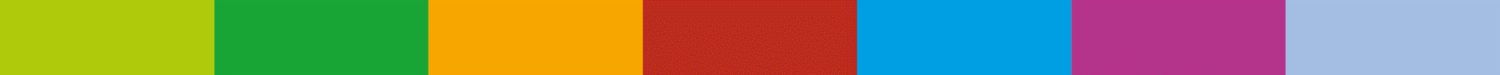 What if you could…
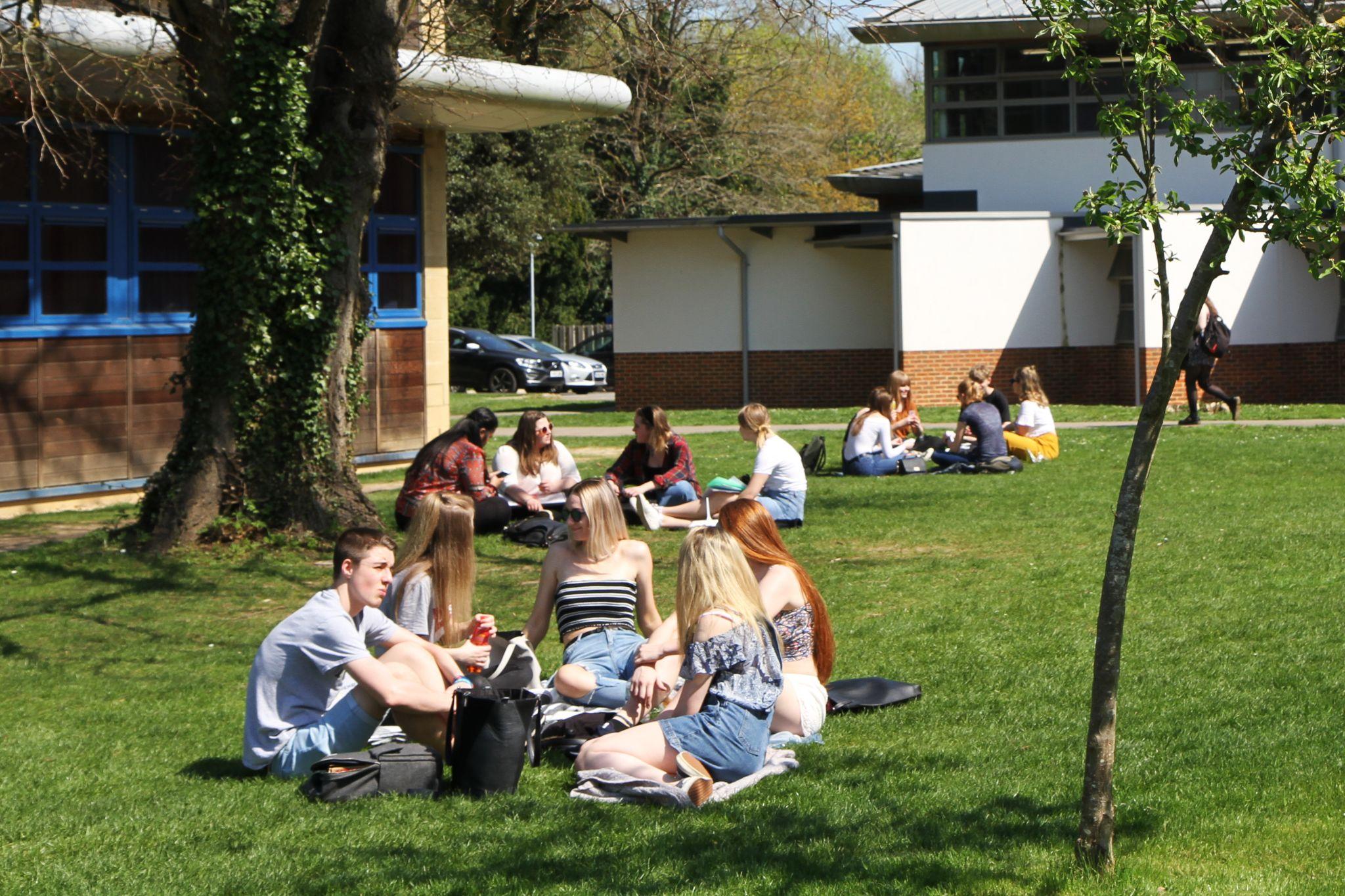 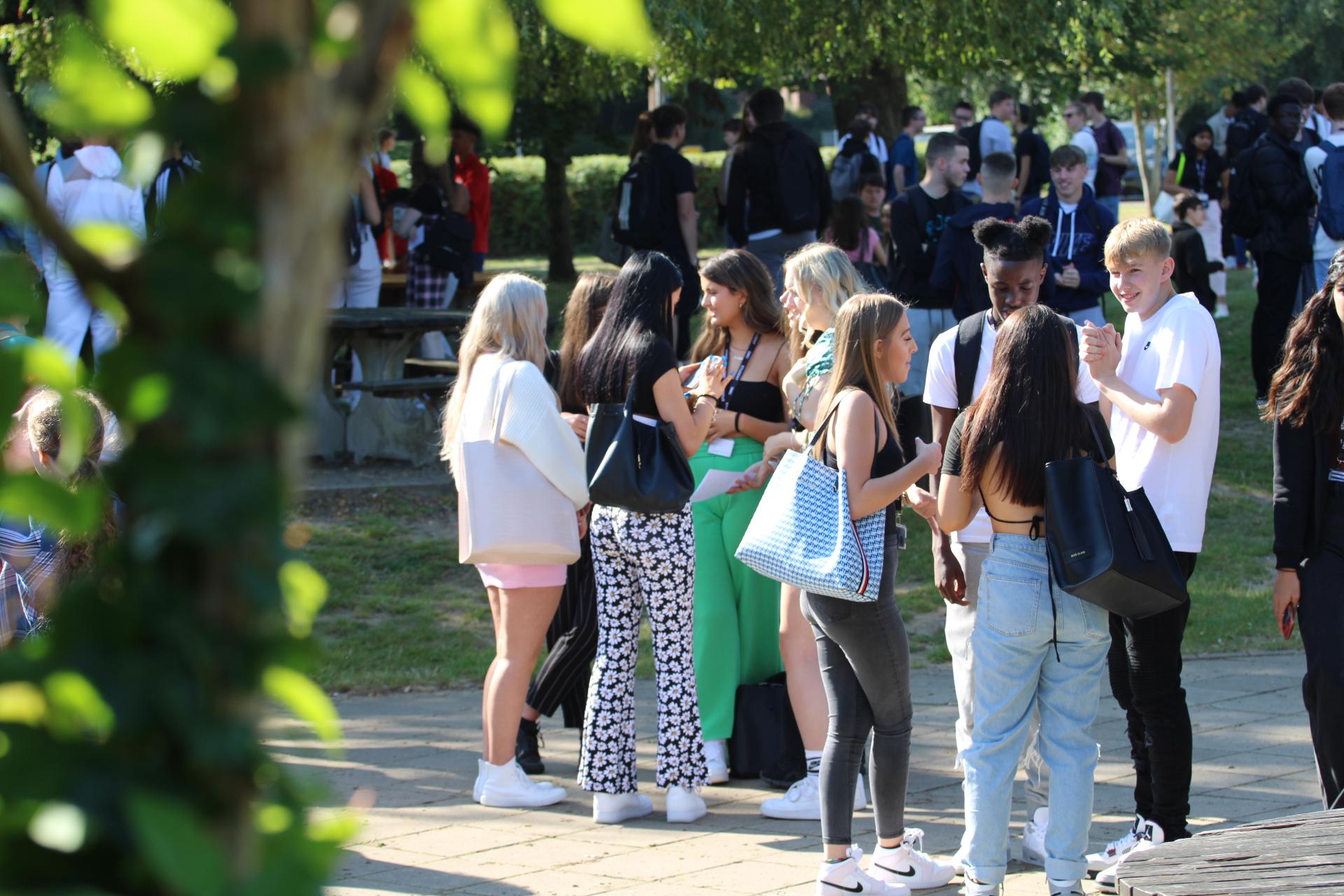 Enjoy subjectsYOU have chosen
Shape your experience 
Become the best version of yourself
Connect with other like-minded students
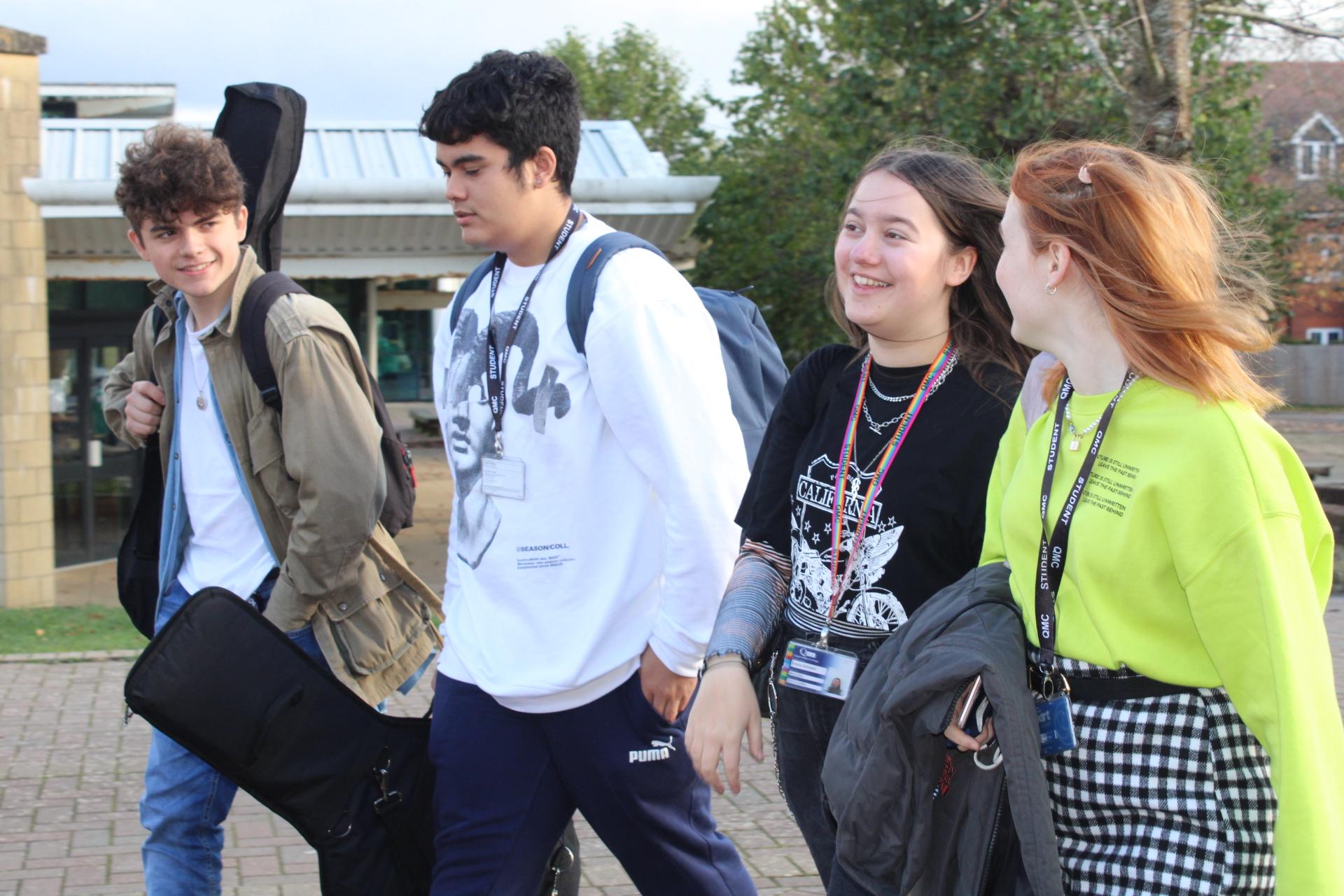 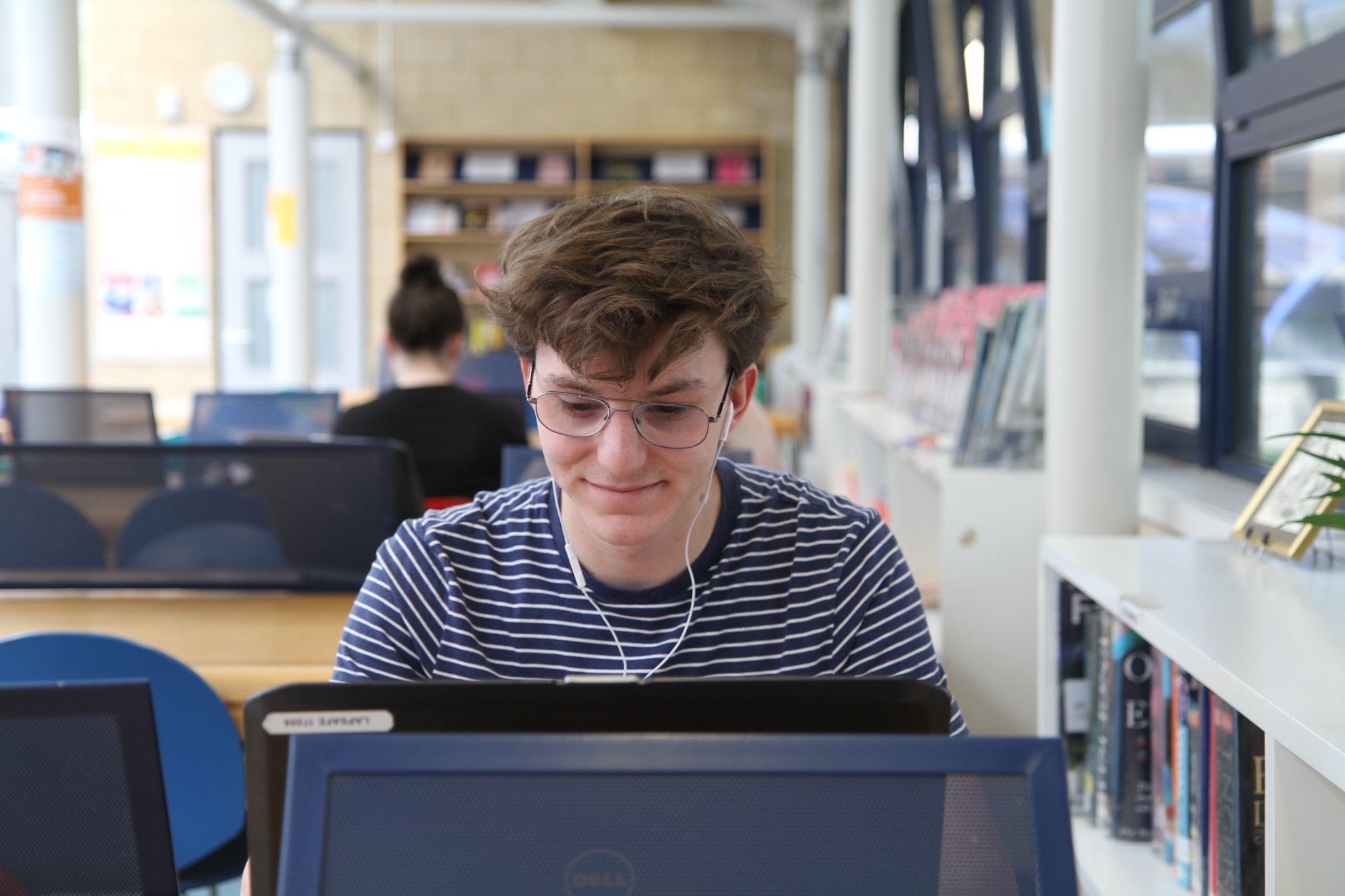 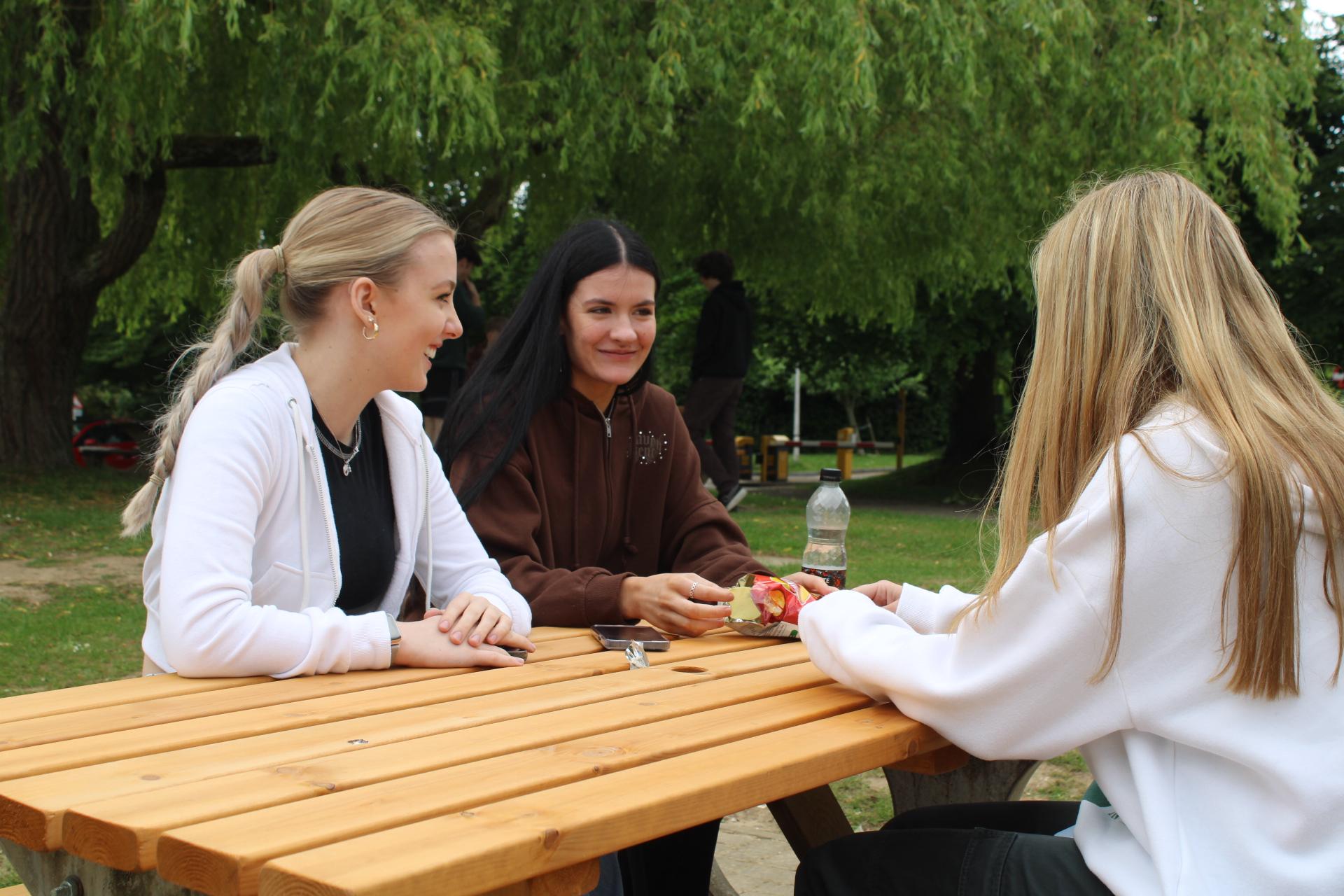 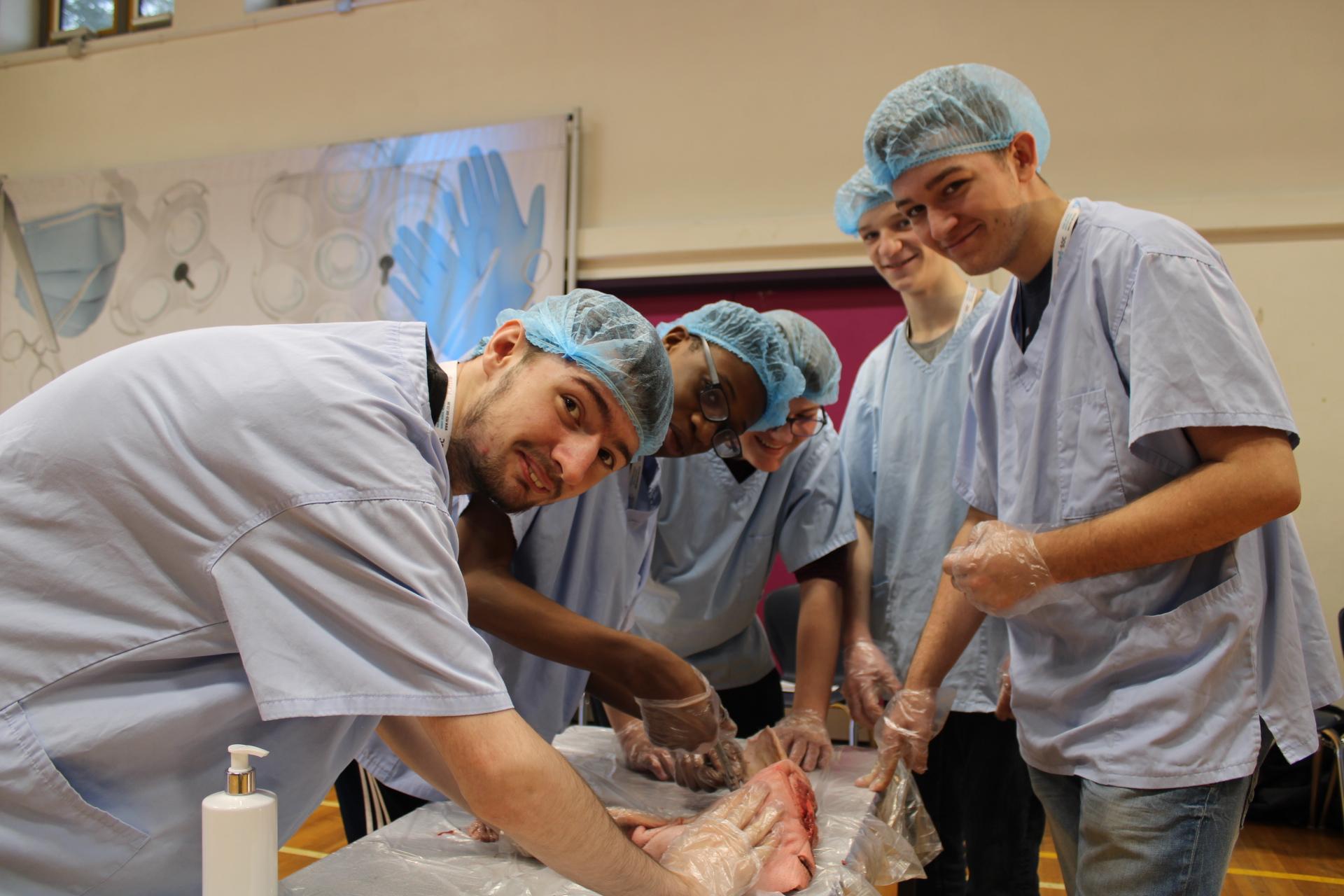 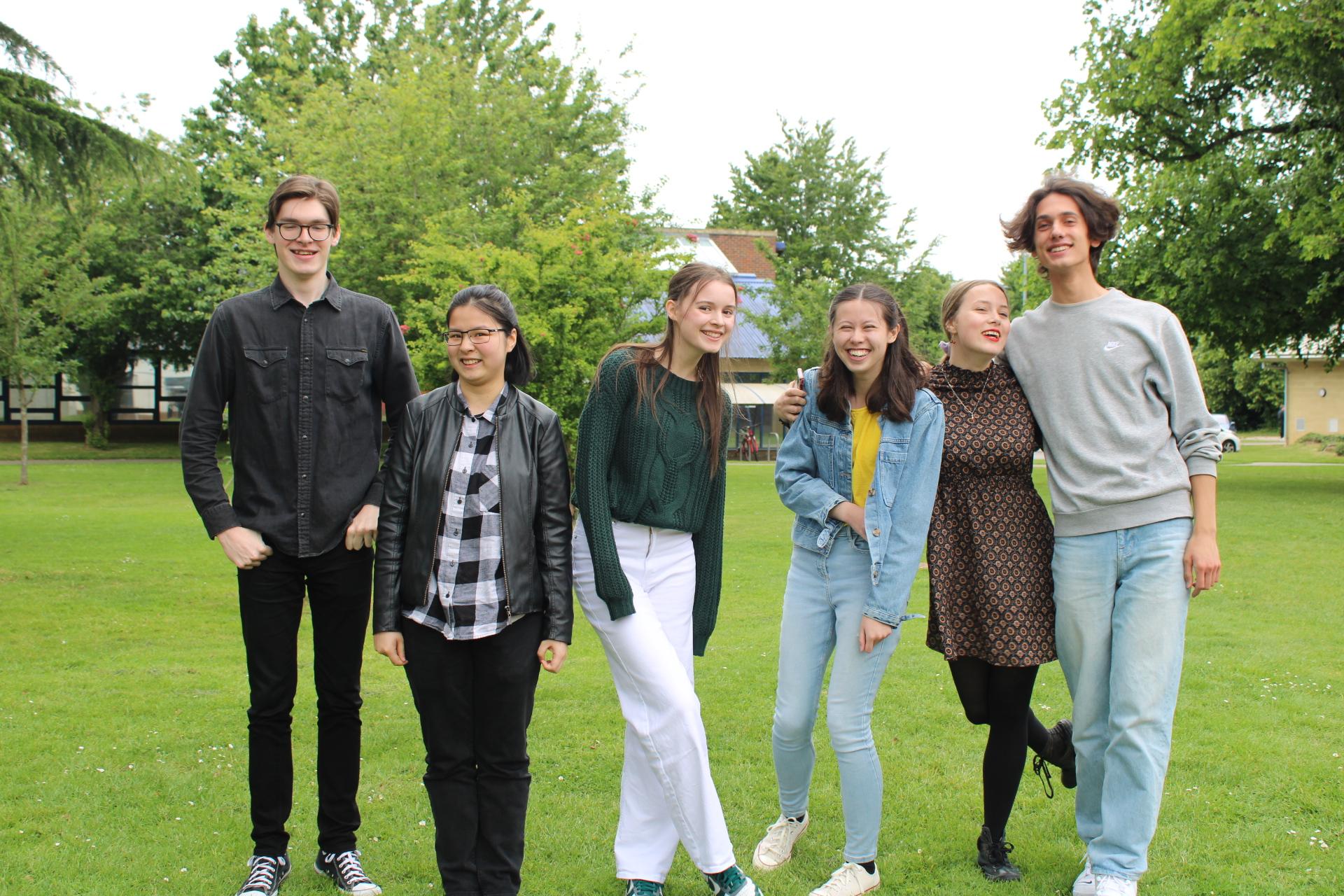 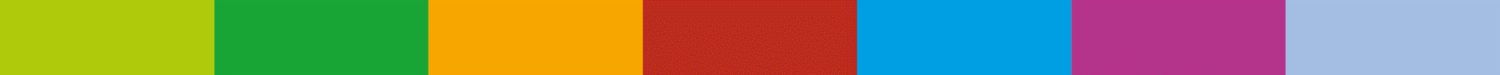 The Campus…
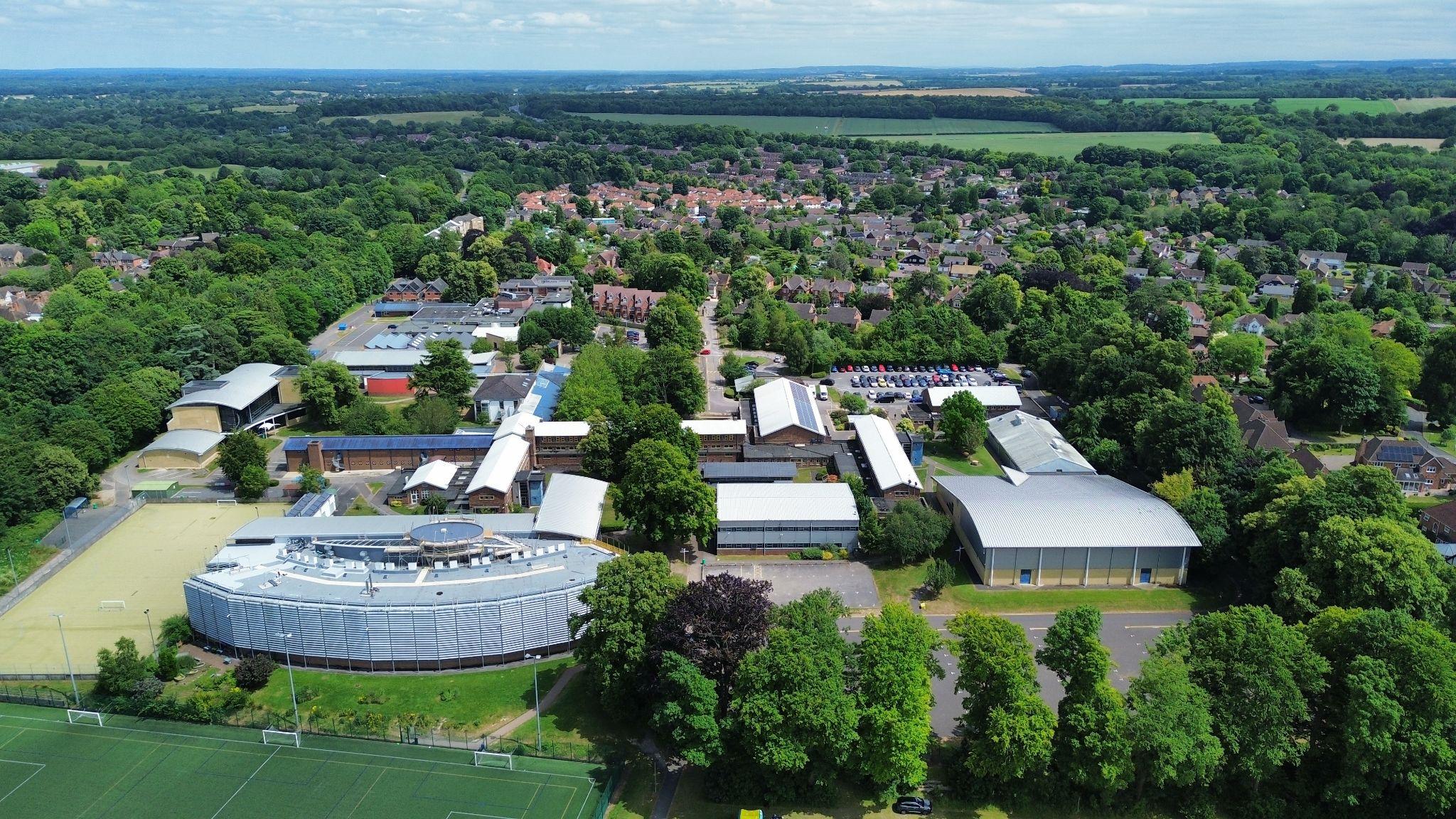 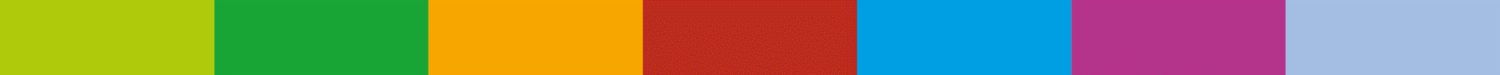 Our Facilities…
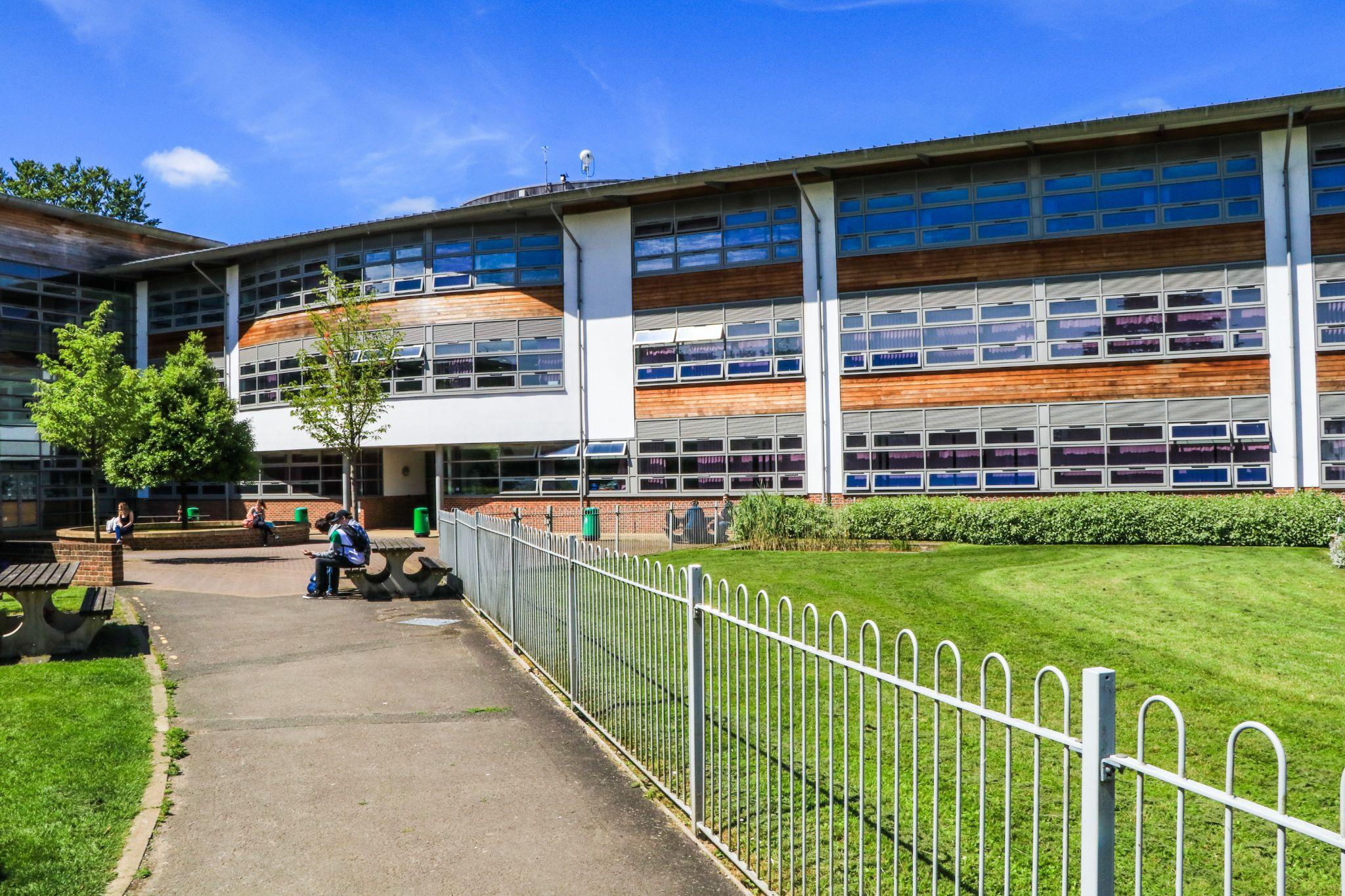 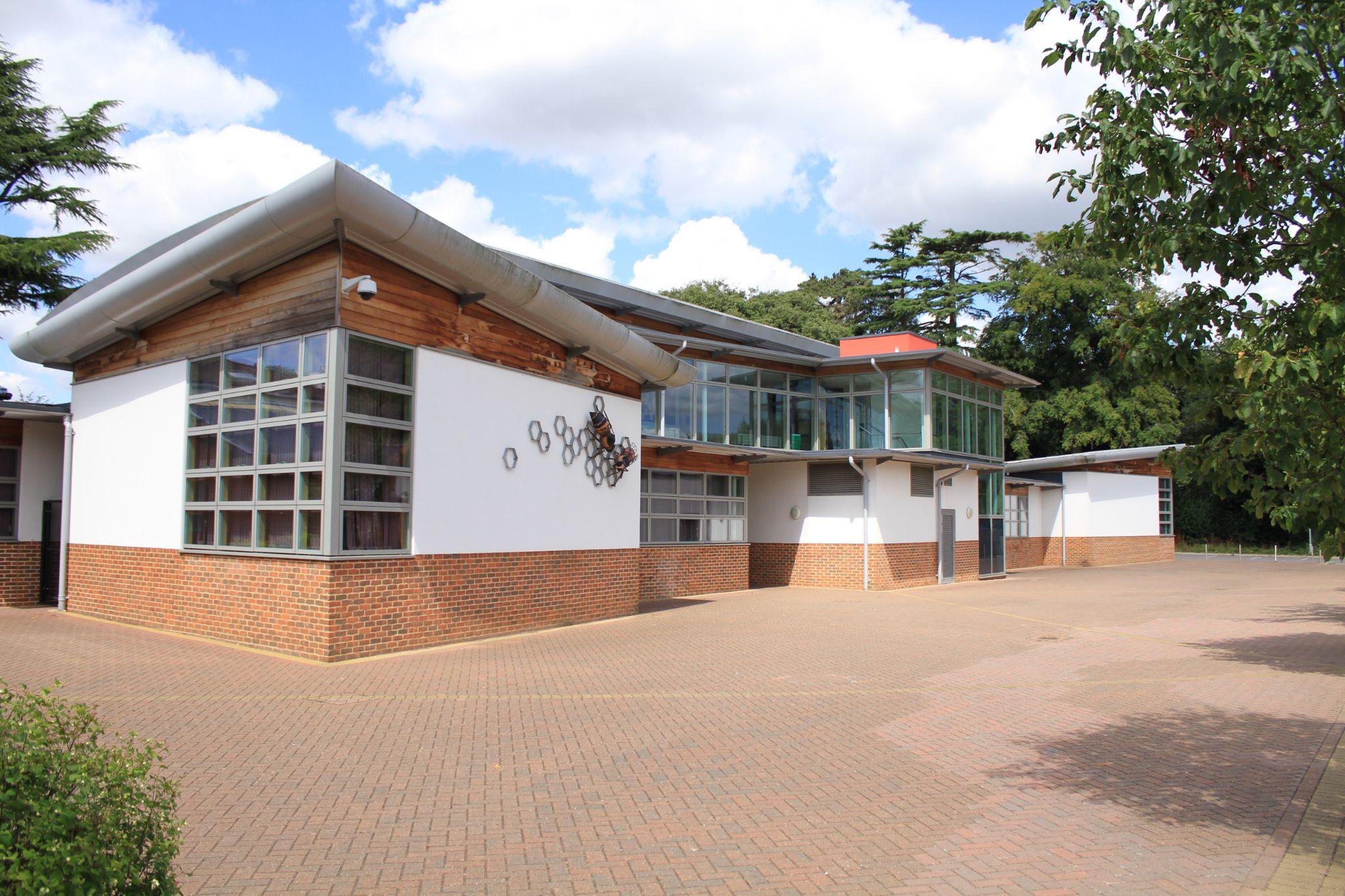 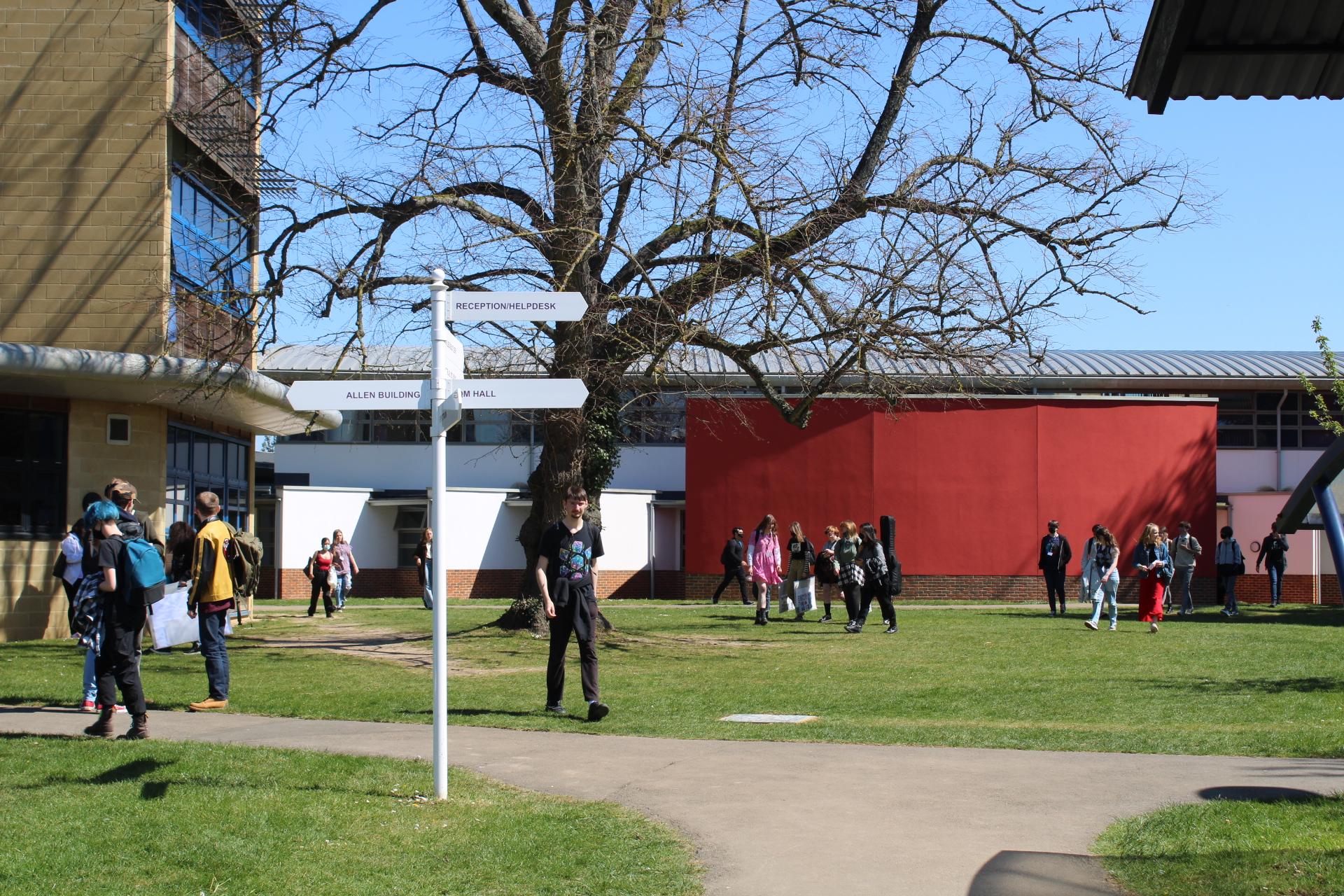 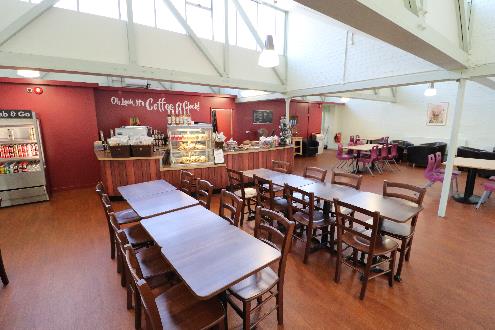 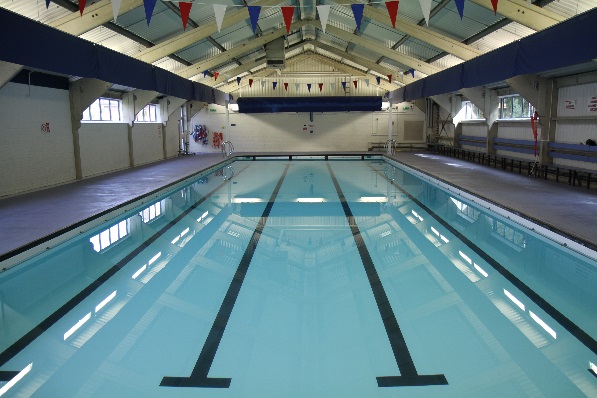 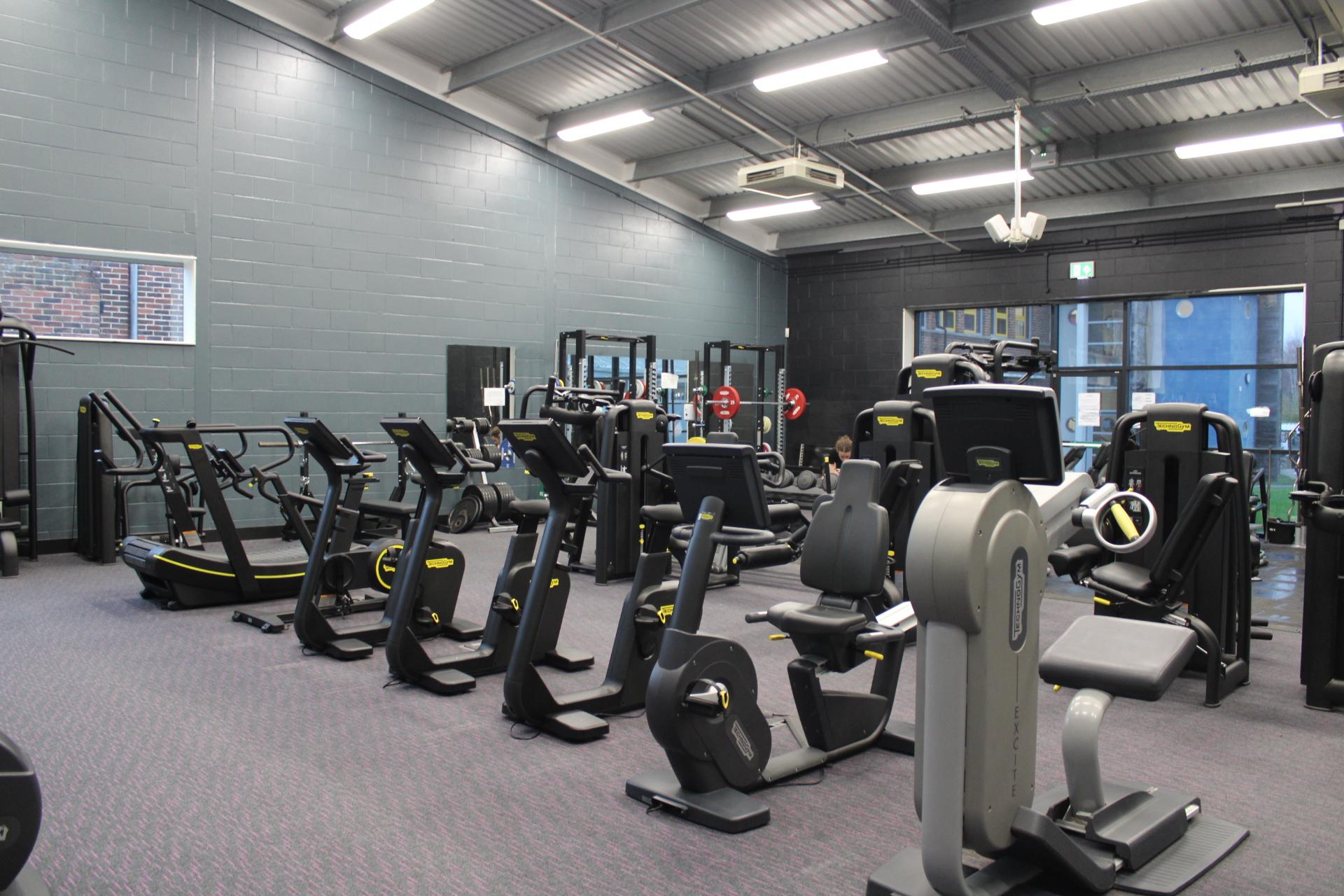 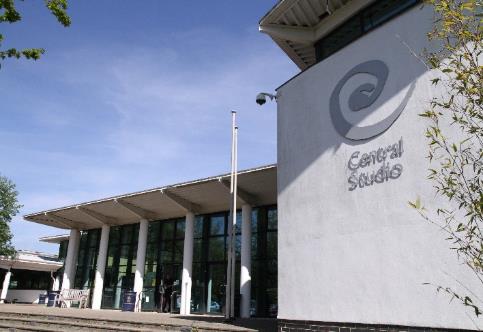 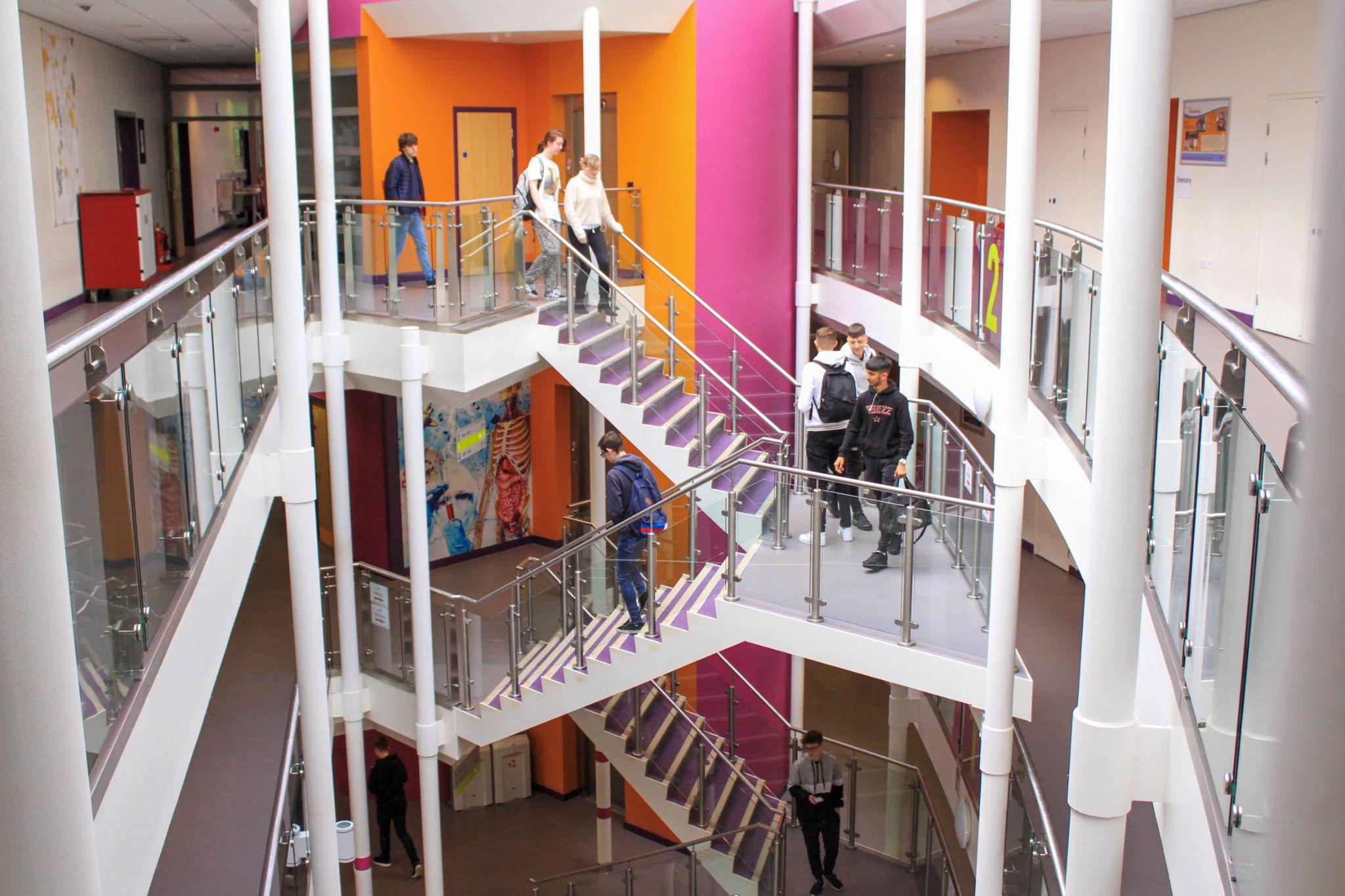 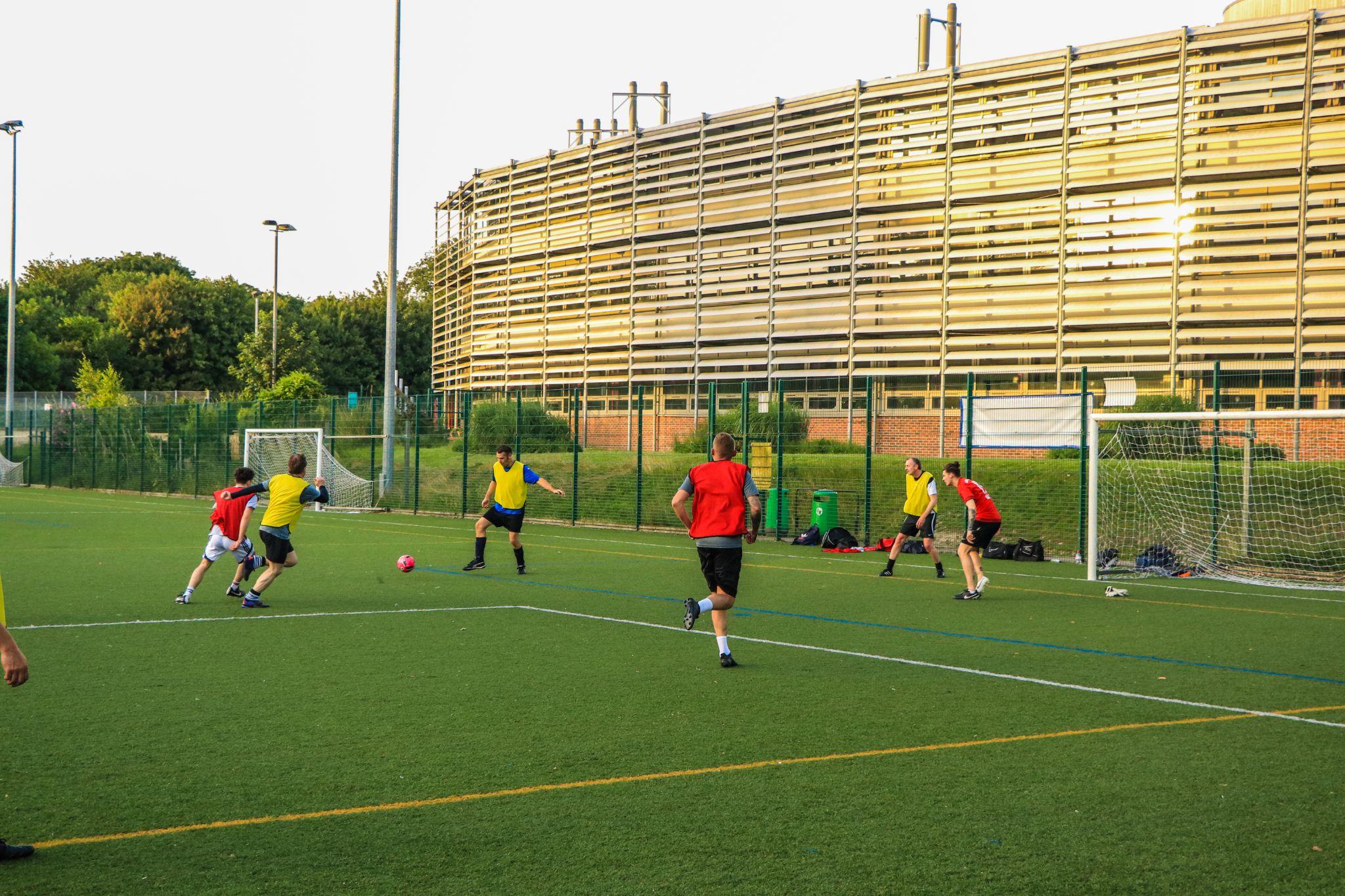 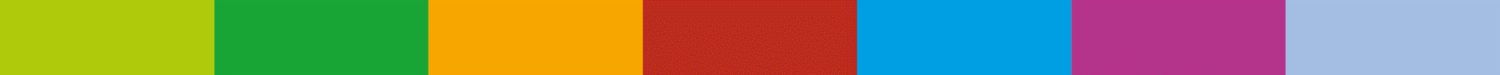 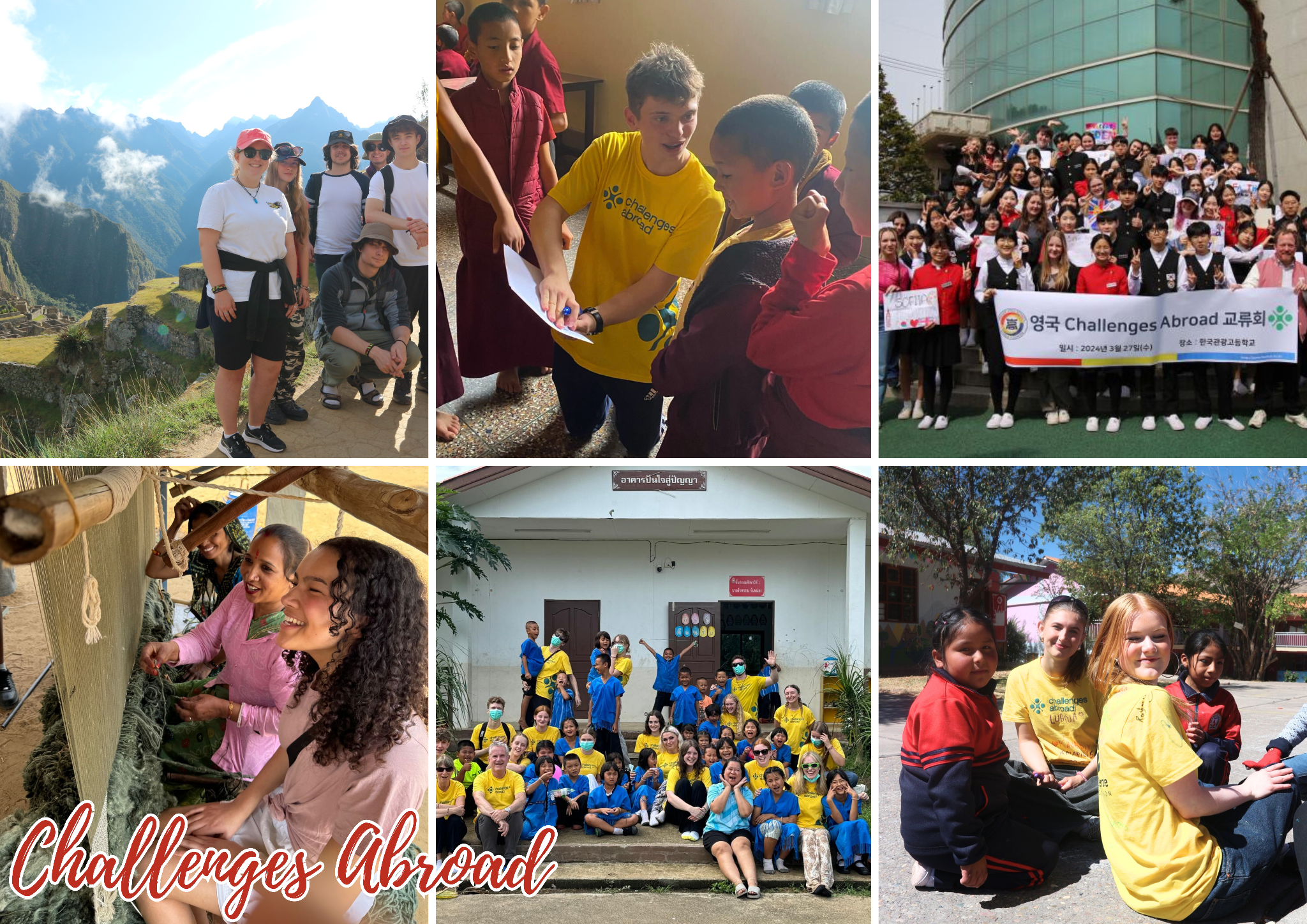 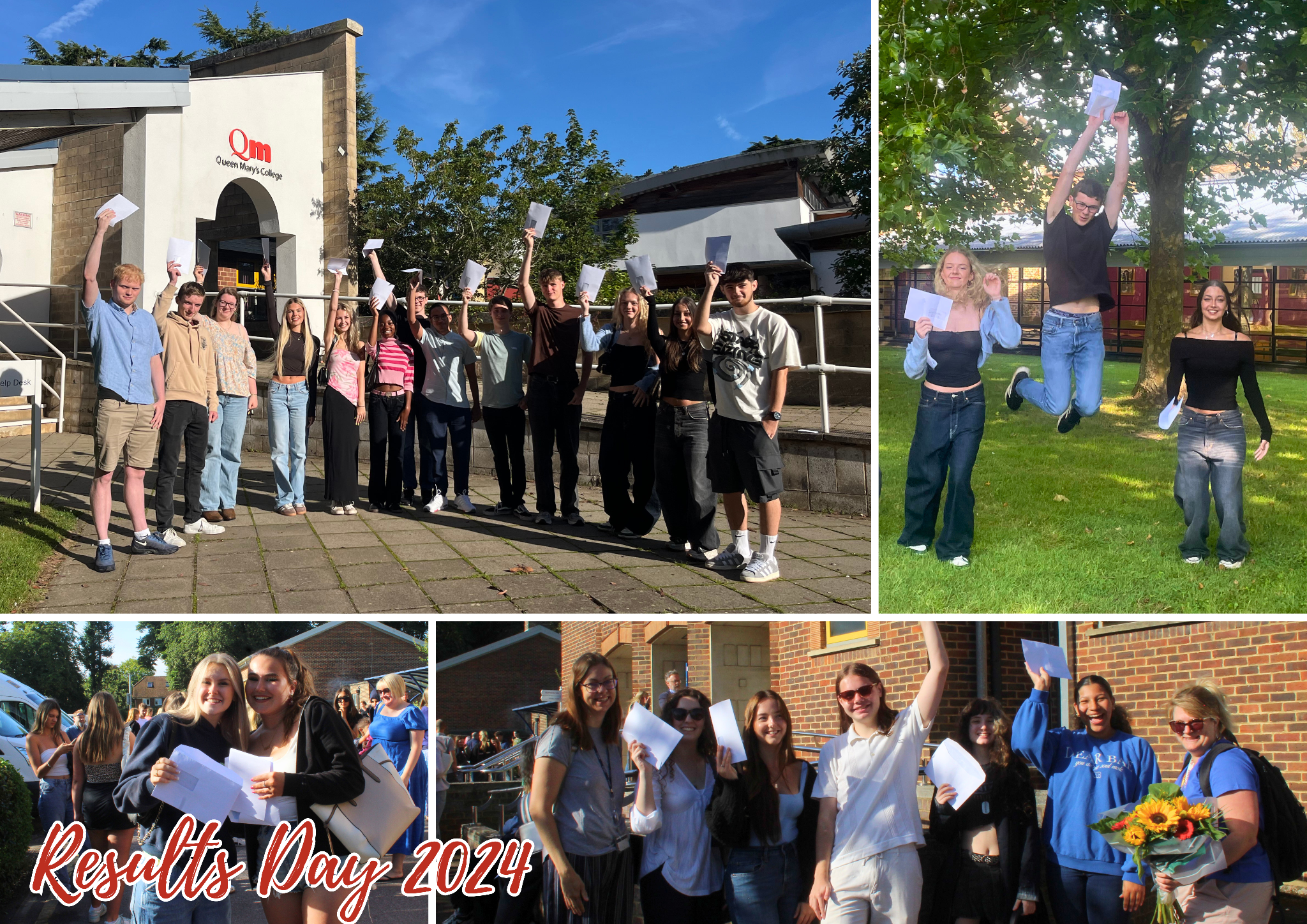 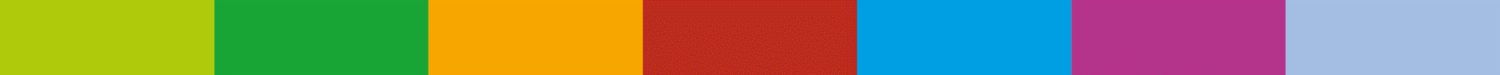 Queen Mary’s College is a community of, and for, people who want to learn and progress…
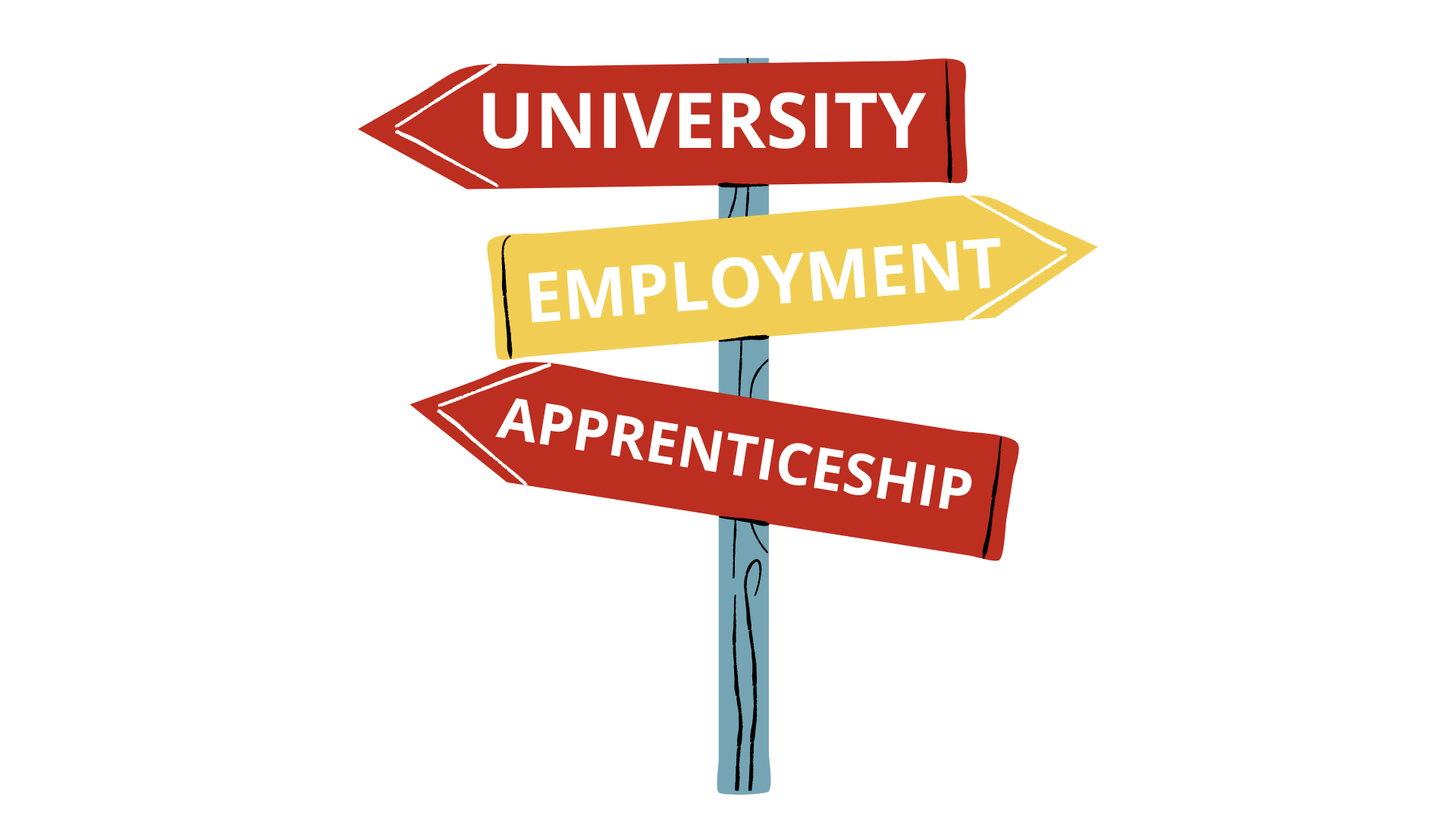 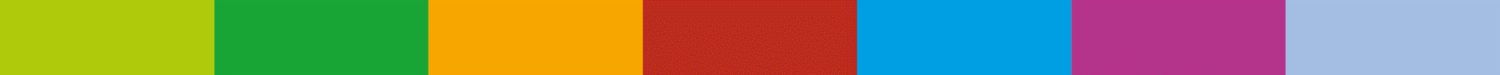 A Guide To Courses Currently On Offer…
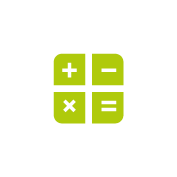 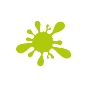 Social ScienceGeographySociologyPsychology 
Sport and PE
 Sport & PE A Level
 Sport & Exercise Science
 Sport & Physical Activity

Science 
Biology 
Chemistry
Physics 
Electronics 
Environmental Science
Medical Science 

Perspectives on Science Extended Project Qualification (EPQ)
 
Level 2 Aspire Course

GCSEs

Foundation & Level 1
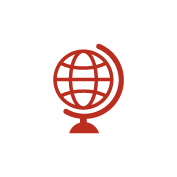 Art and Design Art, Craft and Design
Art, Design and CommunicationFine Art (Painting and Drawing)Graphic CommunicationPhotographyFashion and Textiles 

Business and Legal Studies Business StudiesEconomics
Criminology 
Law A Level
English English Language A LevelEnglish Literature A Level
History, Philosophy and Politics
Philosophy, Religion and Ethics 
Politics 
History (Ancient, Tudor & Medieval and Modern)

Health and Social Care and Childcare
Health & Social Care 
Early Childhood Development

IT & Computing Computer Science 
Computing
Information Technology
Mathematics
Mathematics A Level
Double Mathematics (Maths & Further Maths)
Further Mathematics 
Core Mathematics 
Statistics 

Media, Esports and Film Studies
Media Studies A Level
Creative Media Production and Technology 
Film Studies A Level
Esports 
 Modern Languages  
French, German, Italian & Spanish: A Level

Beginners’ Languages:German, Italian, Japanese and Spanish

Music
Music
Music Technology 

Performing Arts
Danc
Drama and Theatre
Performing Arts
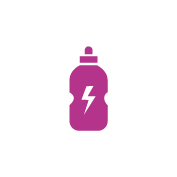 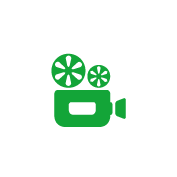 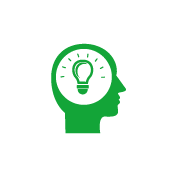 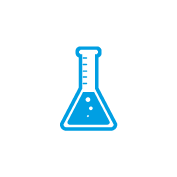 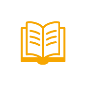 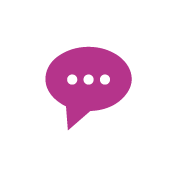 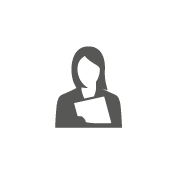 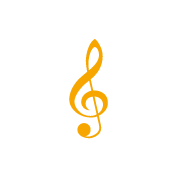 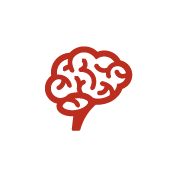 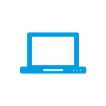 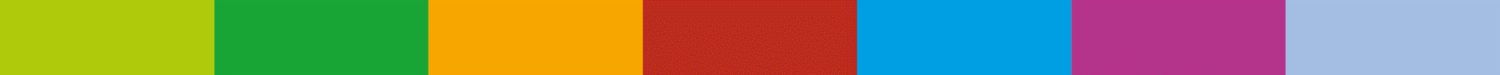 Participate in Trips and Workshops…
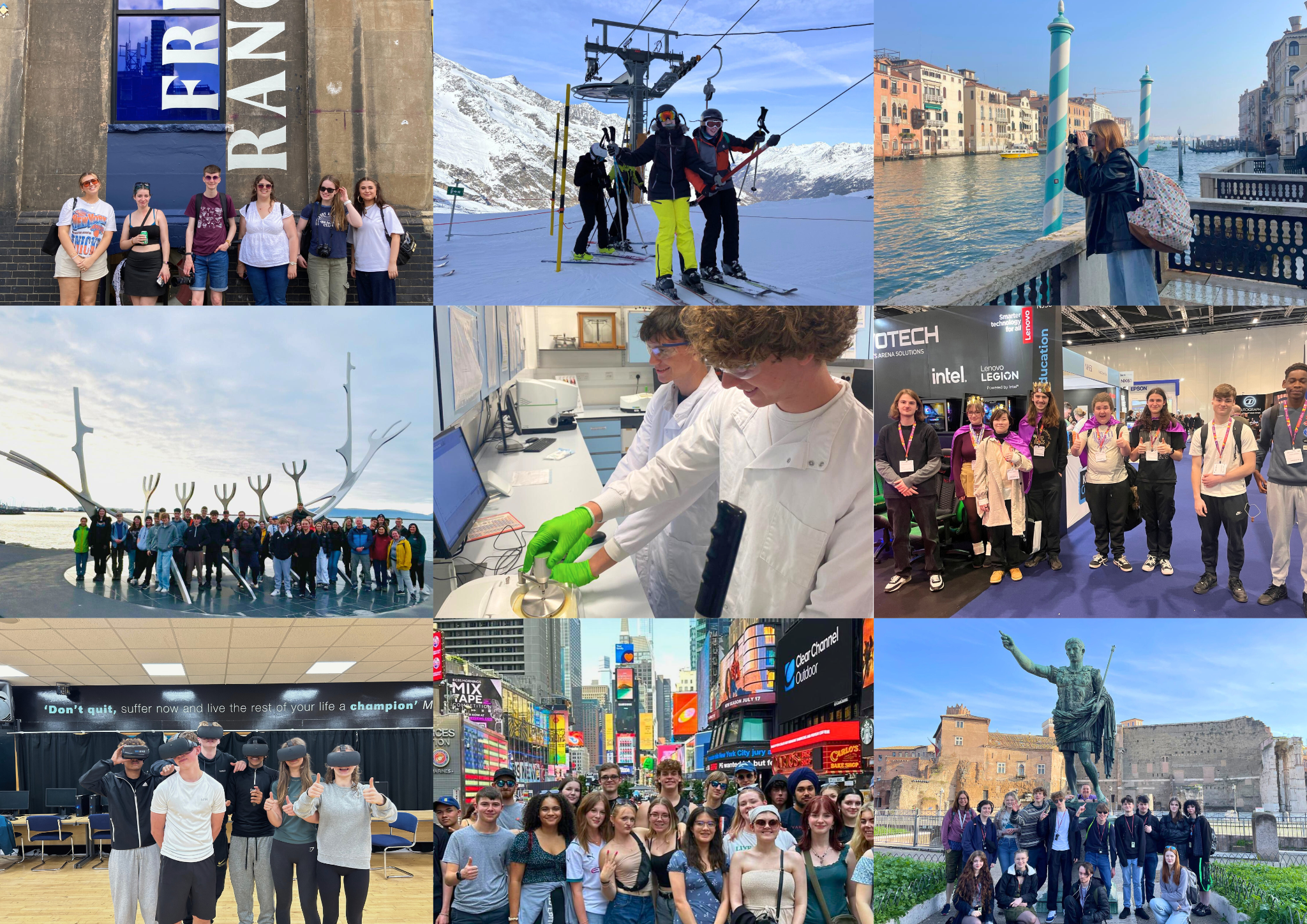 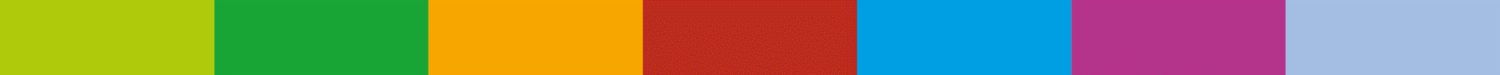 What our students have to say about their teachers…
“Rosa is an incredible tutor and teacher. I transitioned well from secondary school to college thanks to her and I'm very grateful to her for that.”
“I always love it when Rob nerds out and starts talking about new music tech gear thats coming out in the industry!”
“My Teacher goes out of her way to talk to me and make sure i’m doing well whenever she sees me.”
“I had a lot of self doubt before college but my teachers helped me improve that and I am much more confident.”
“100% best teacher I’ve ever had!”
“Nik makes all my lessons really enjoyable and also is really nice to our entire class.”
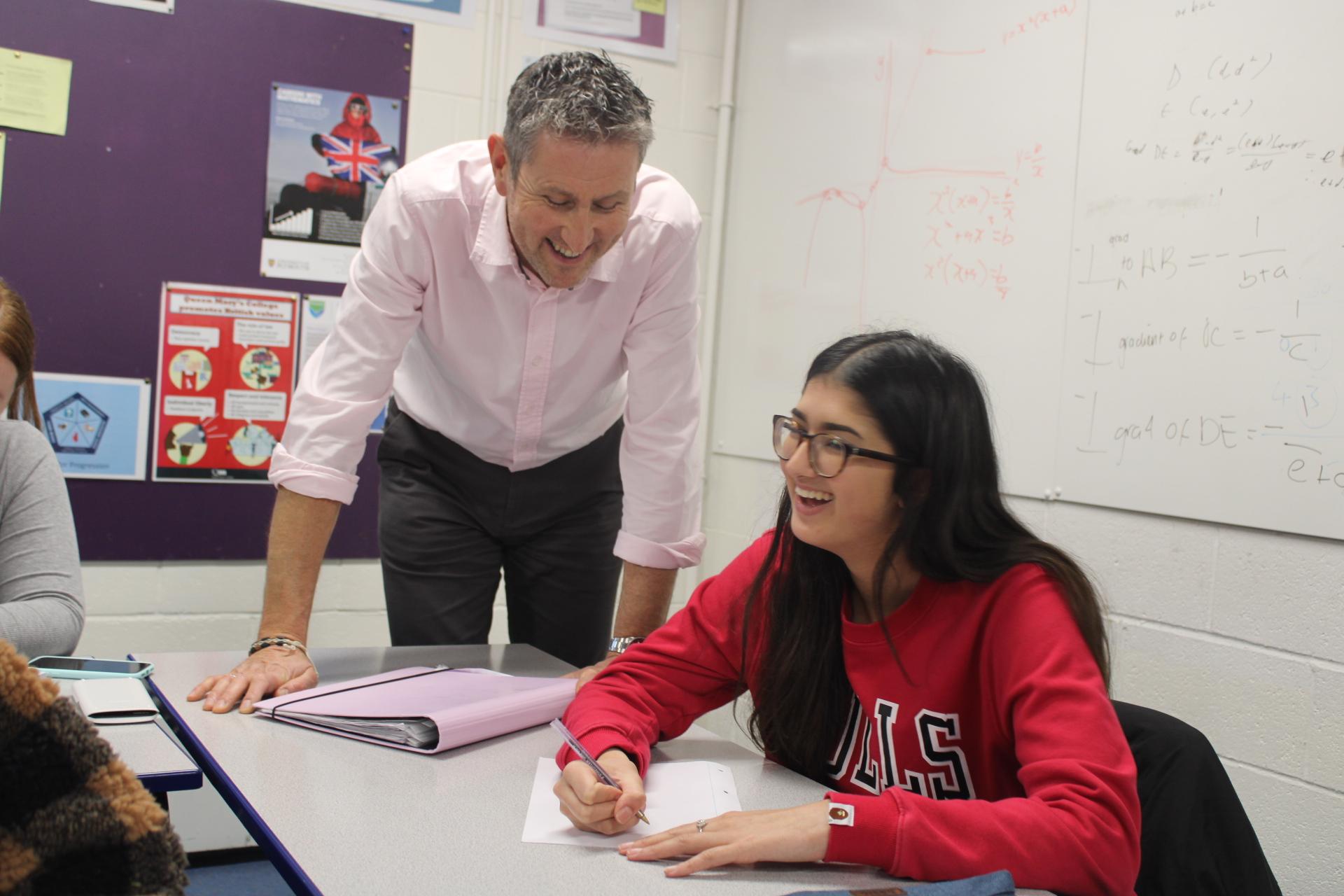 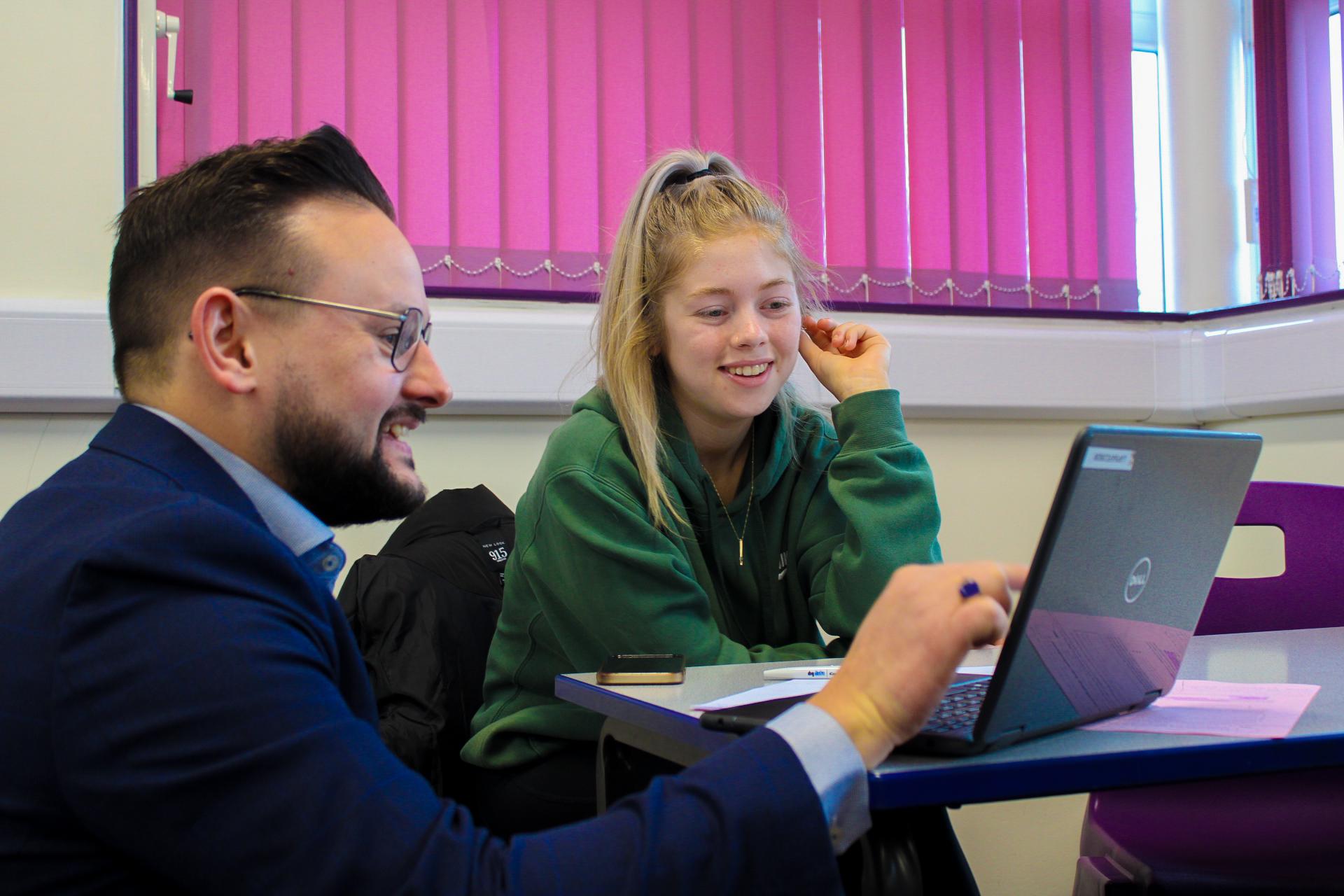 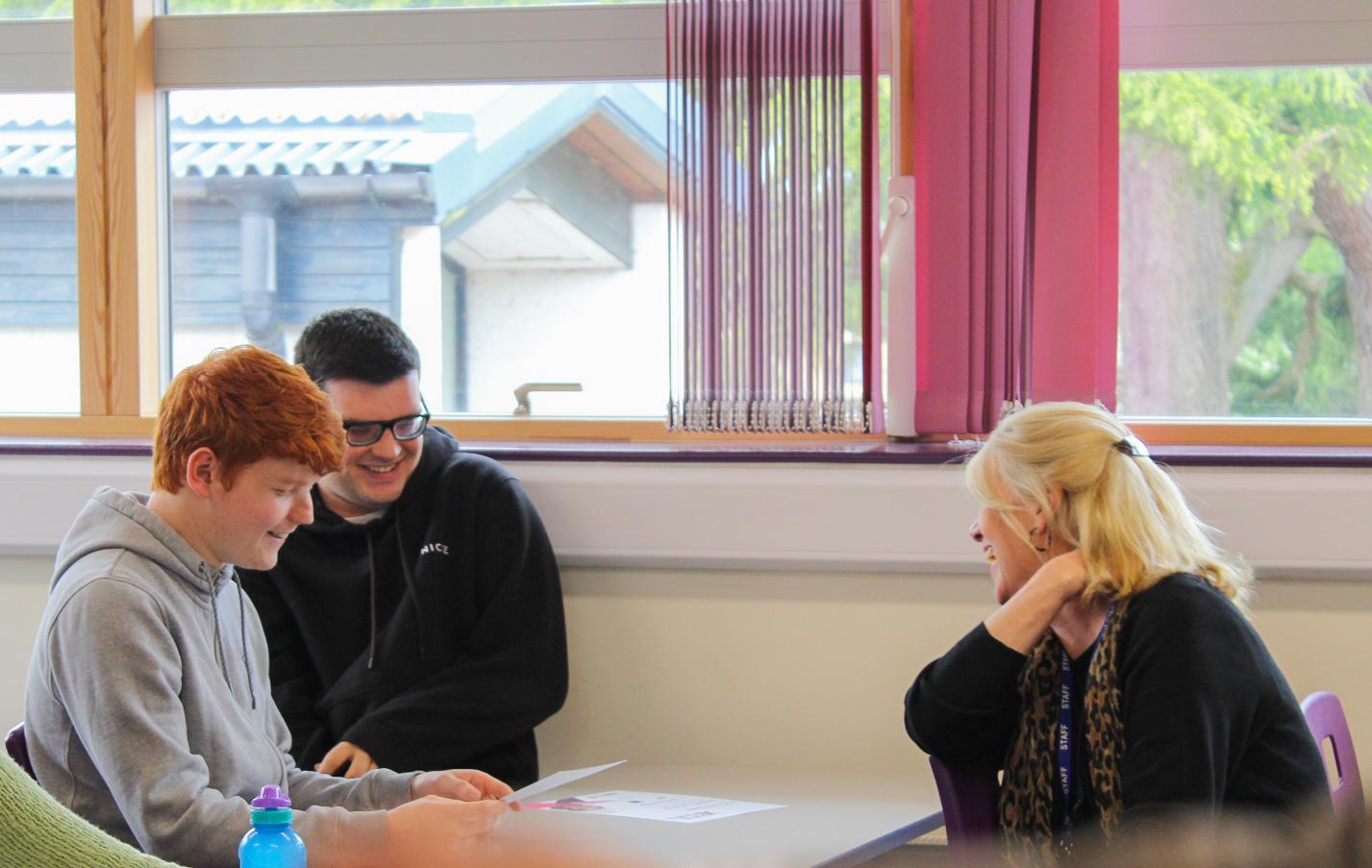 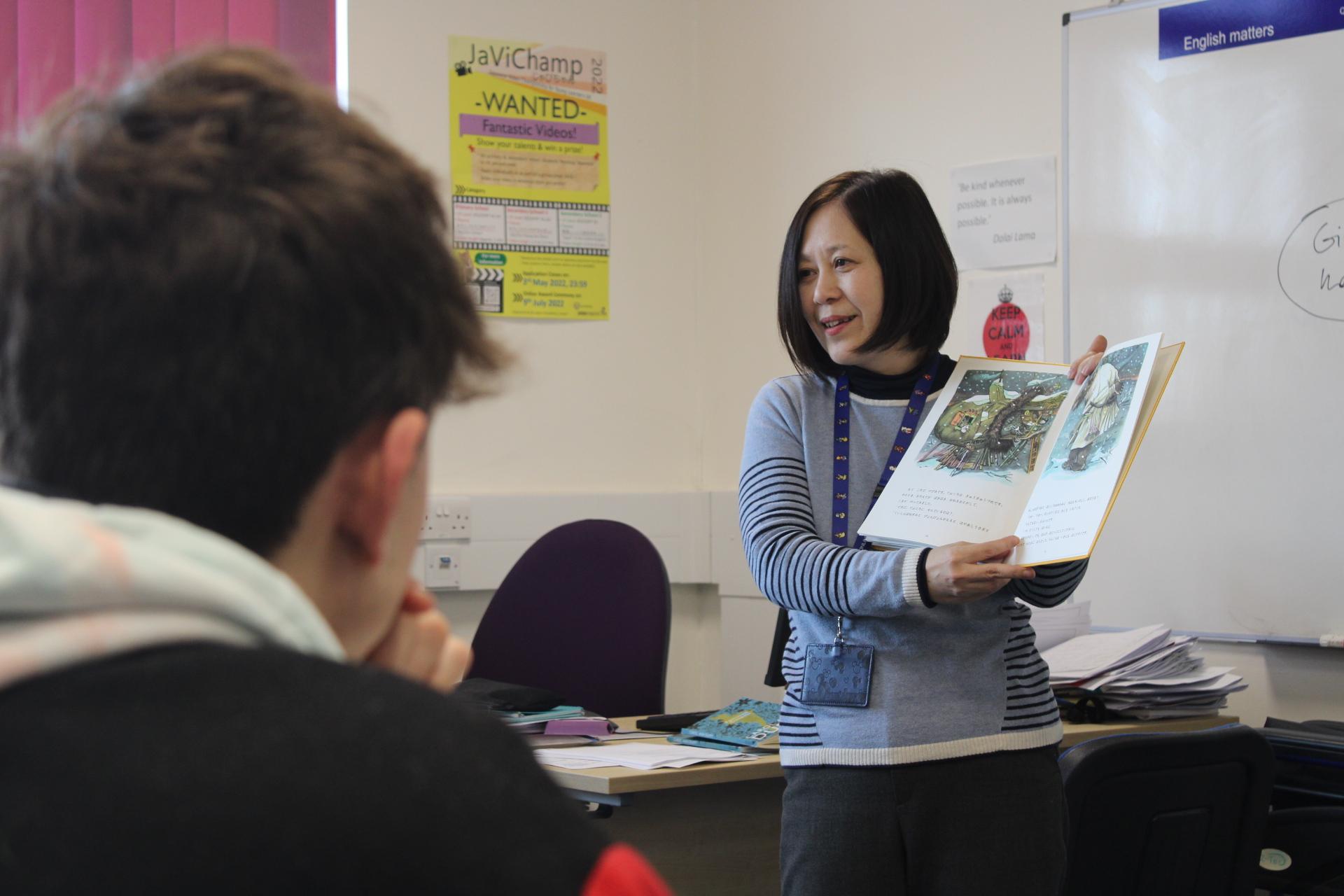 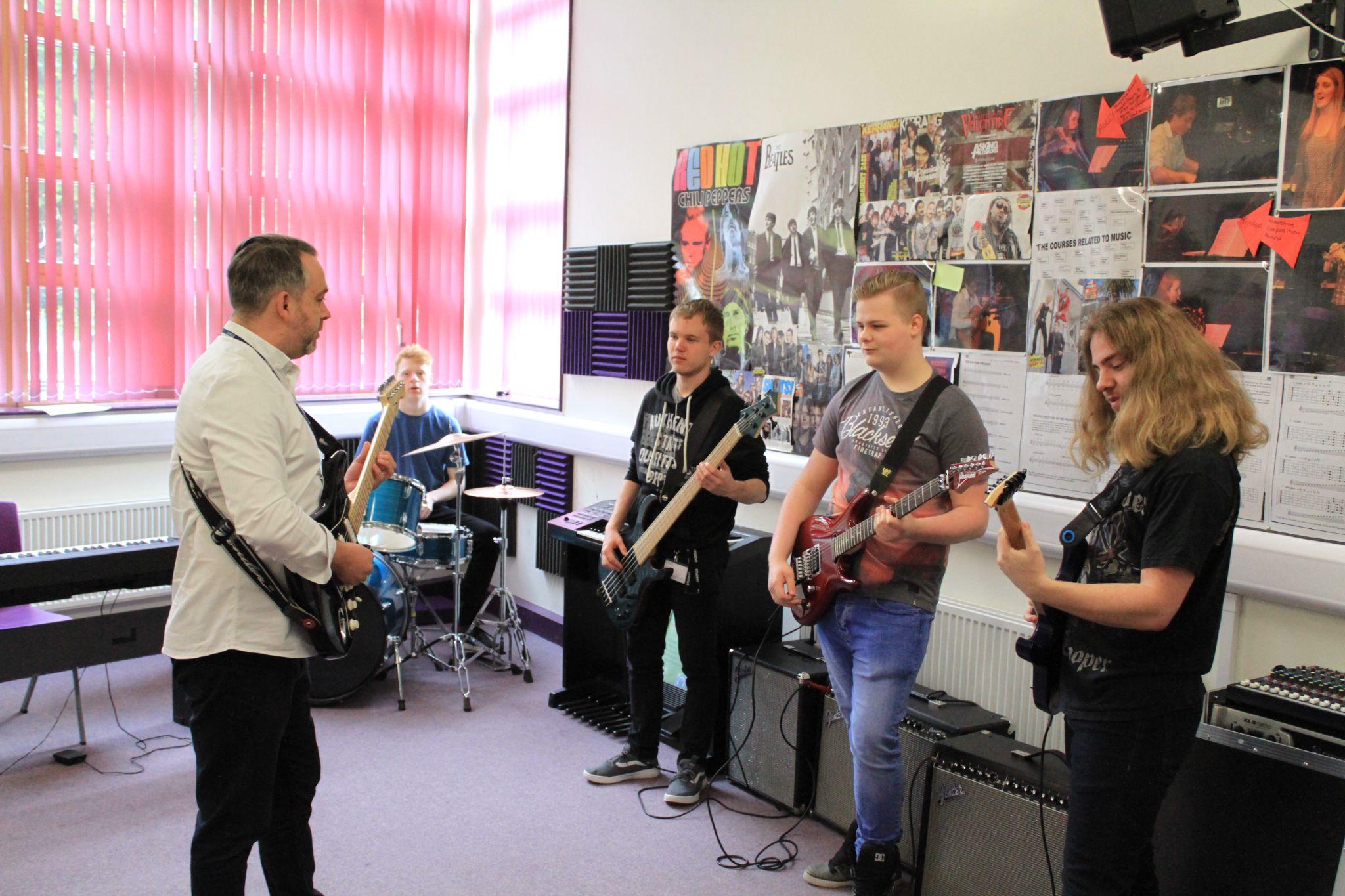 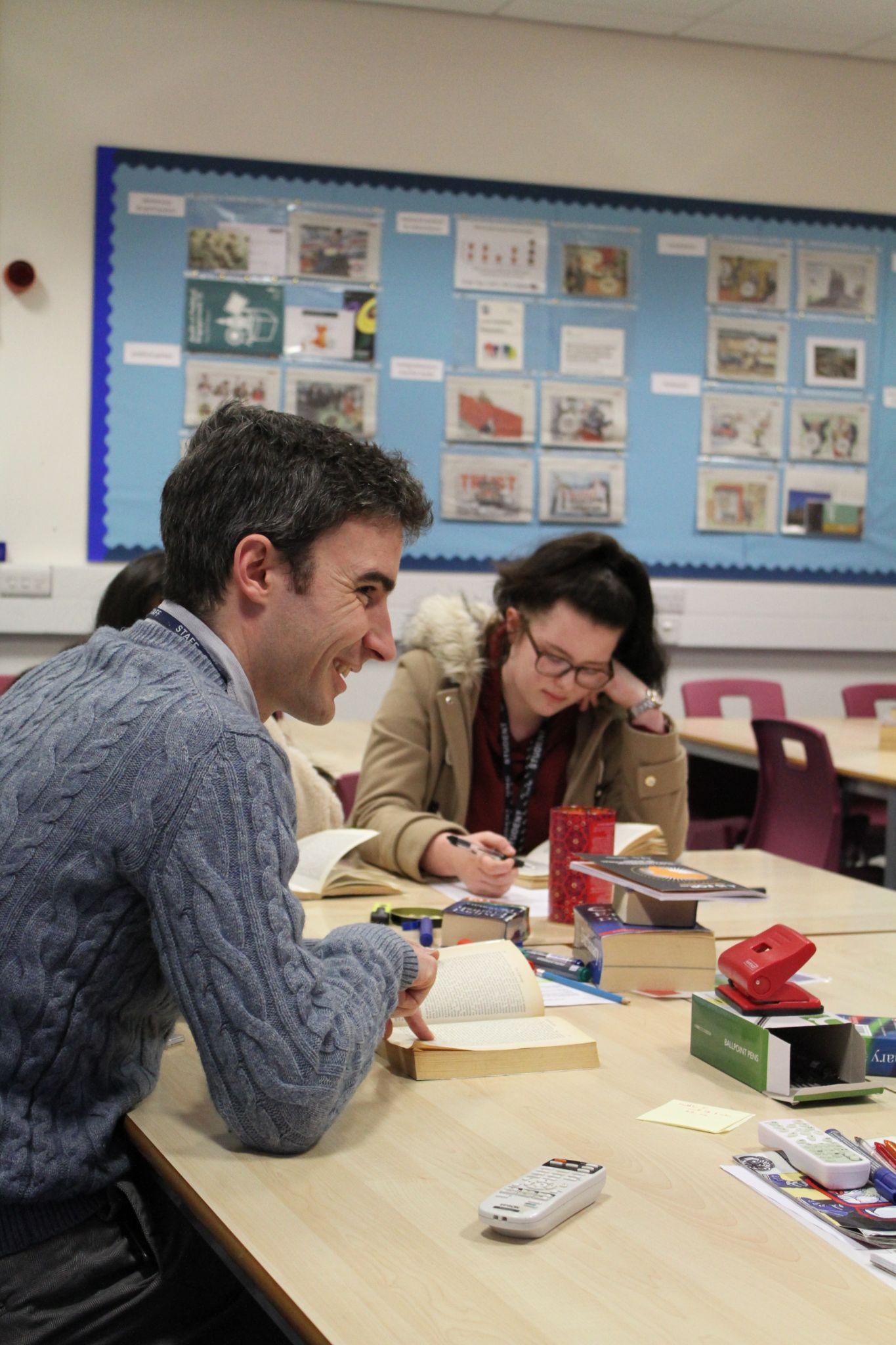 Find…
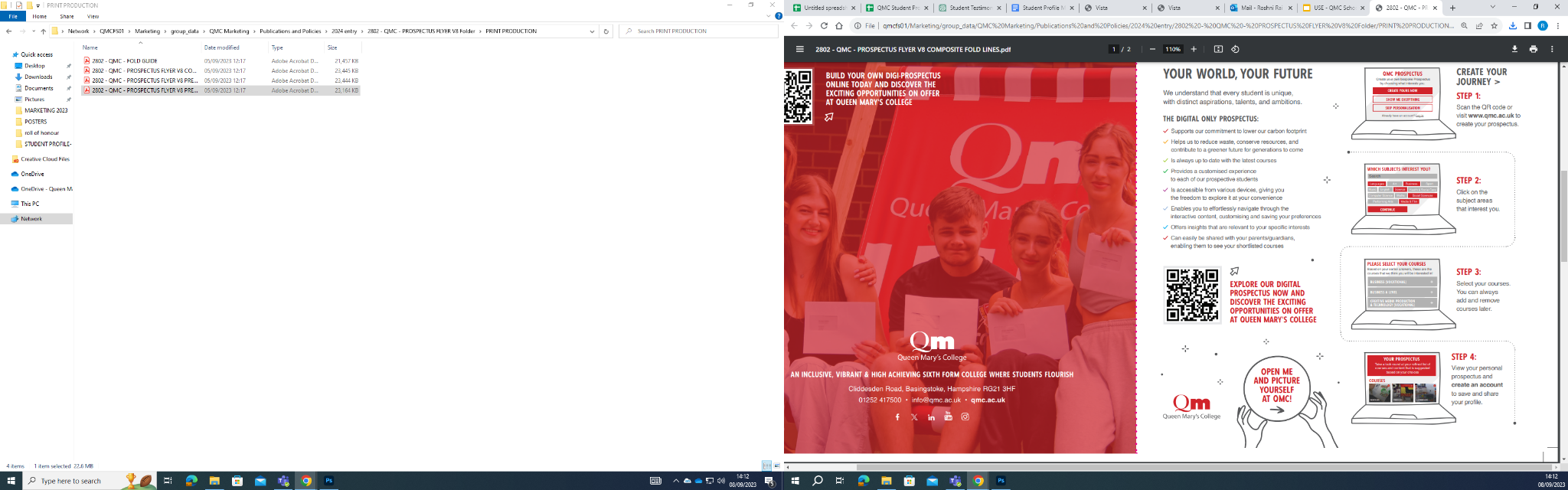 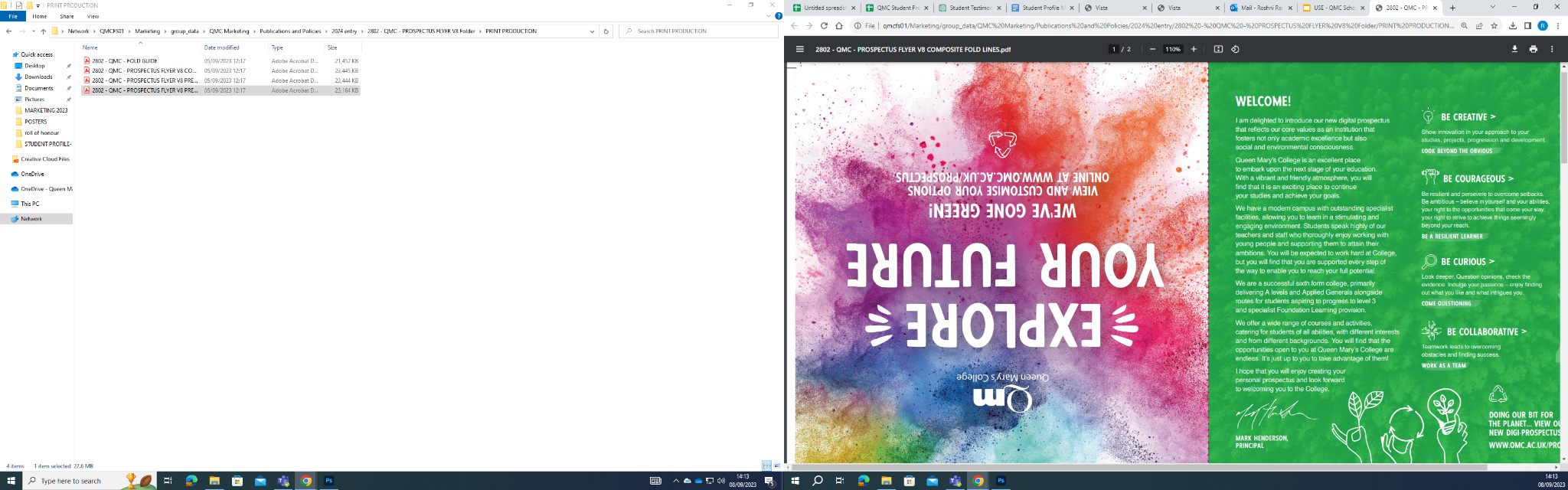 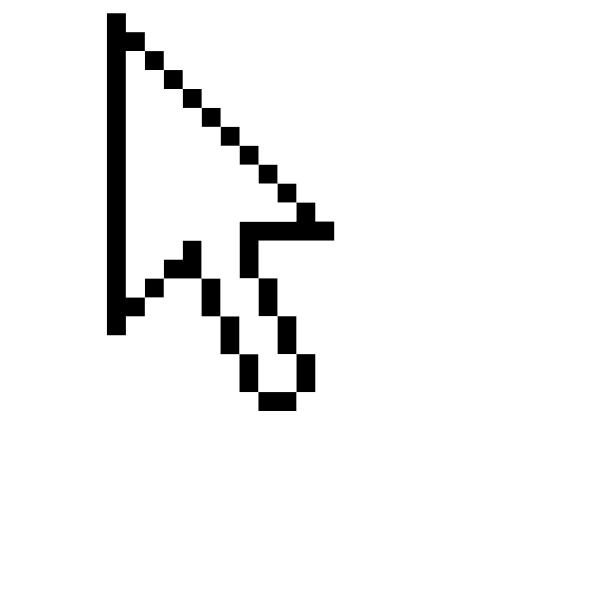 … our new DIGITAL PROSPECTUS
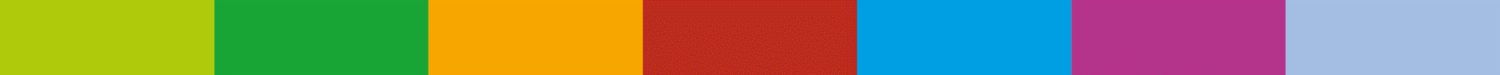 What next? 
Key Dates
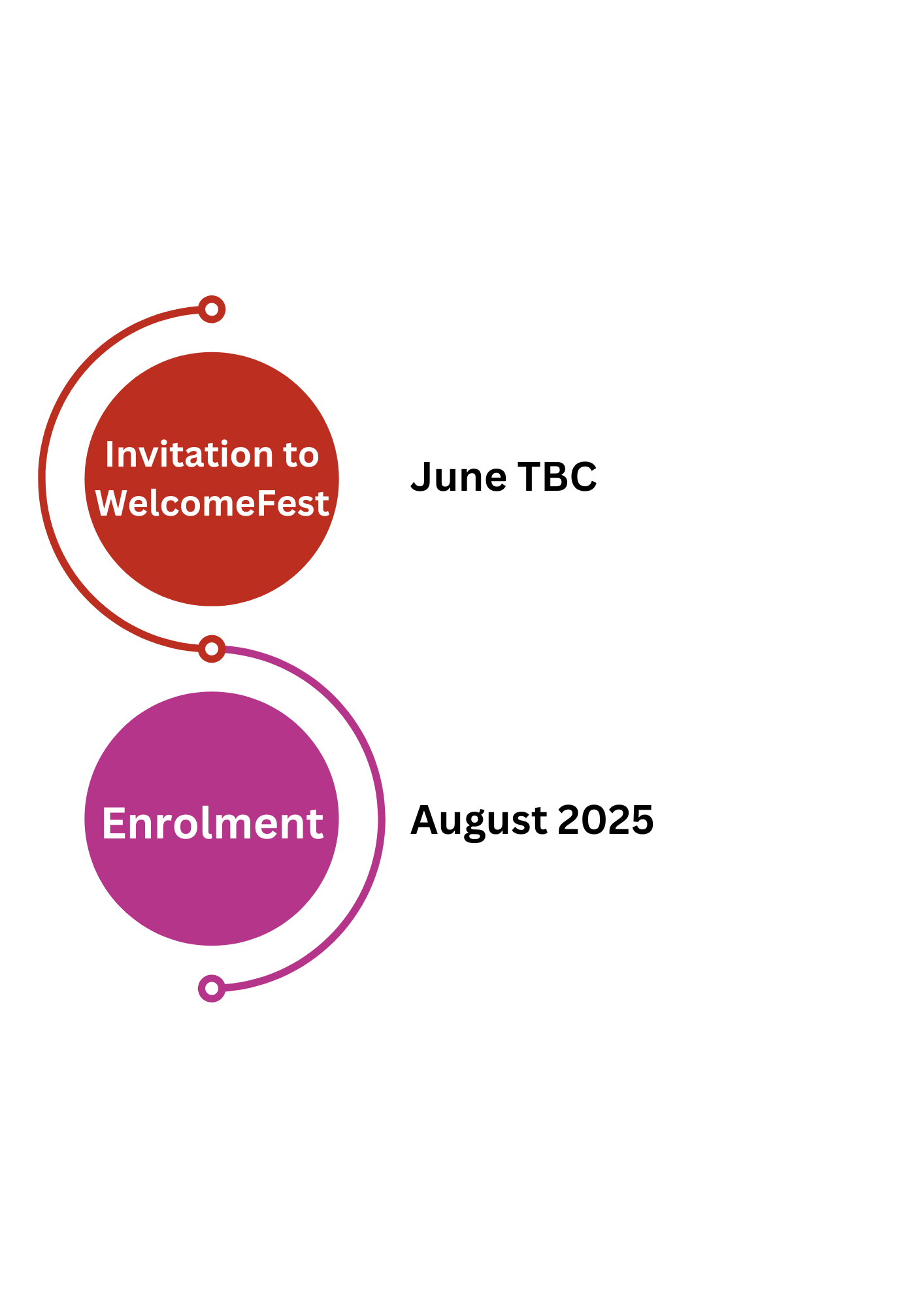 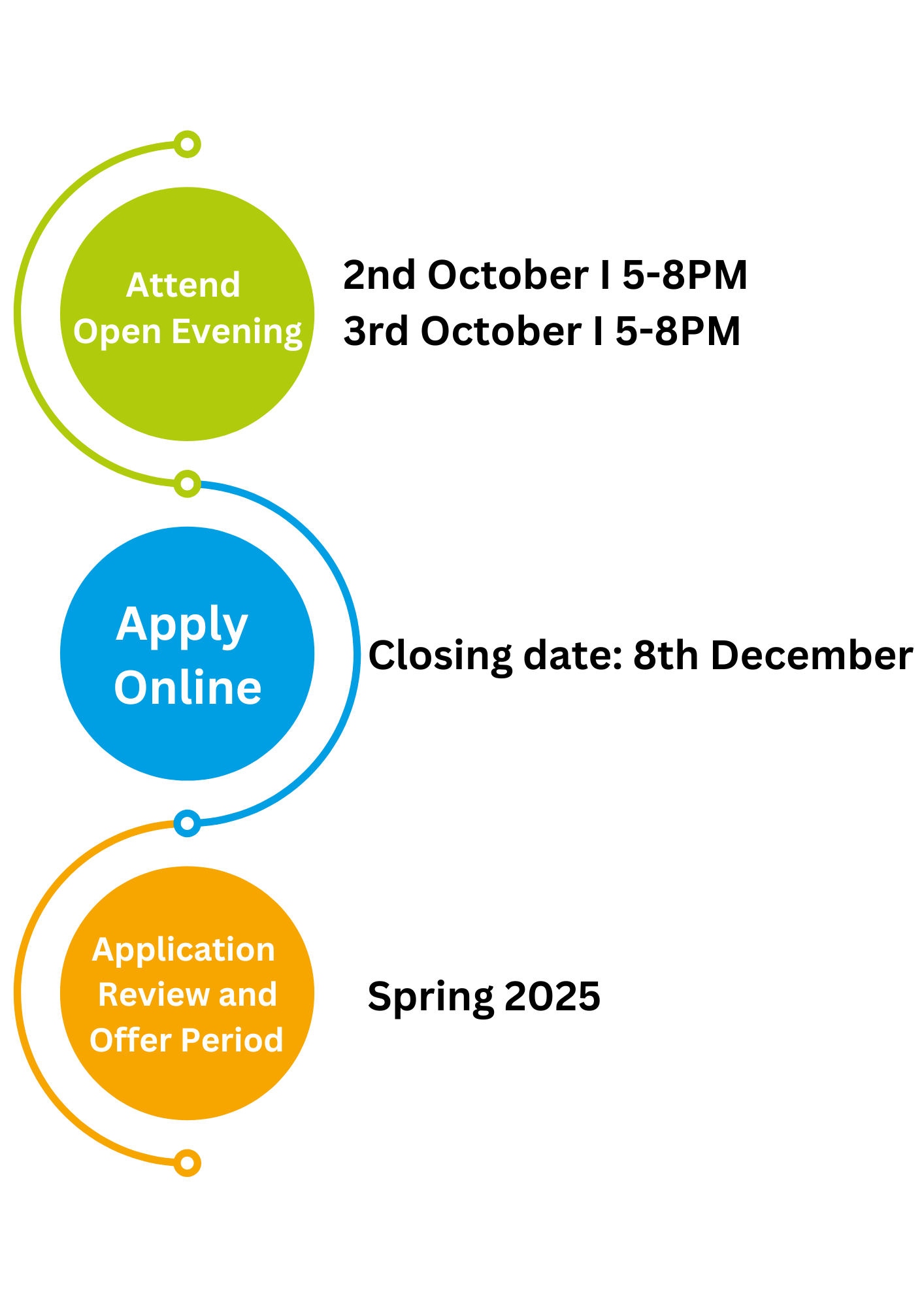 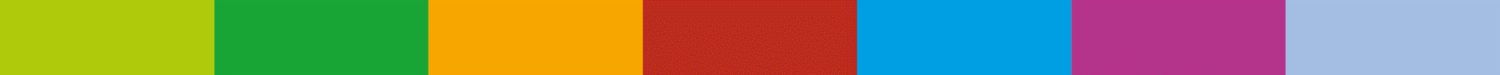 Here To Help
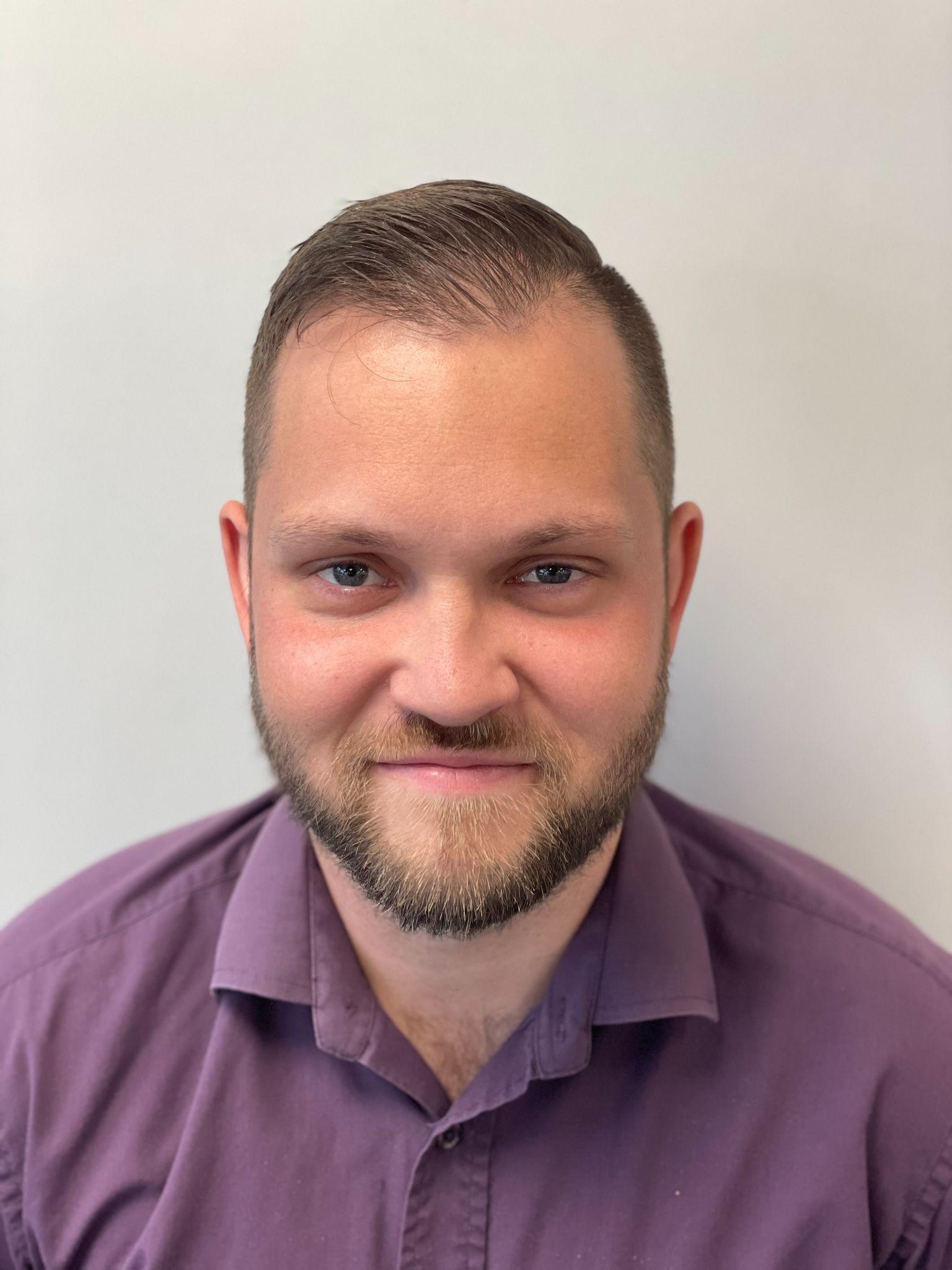 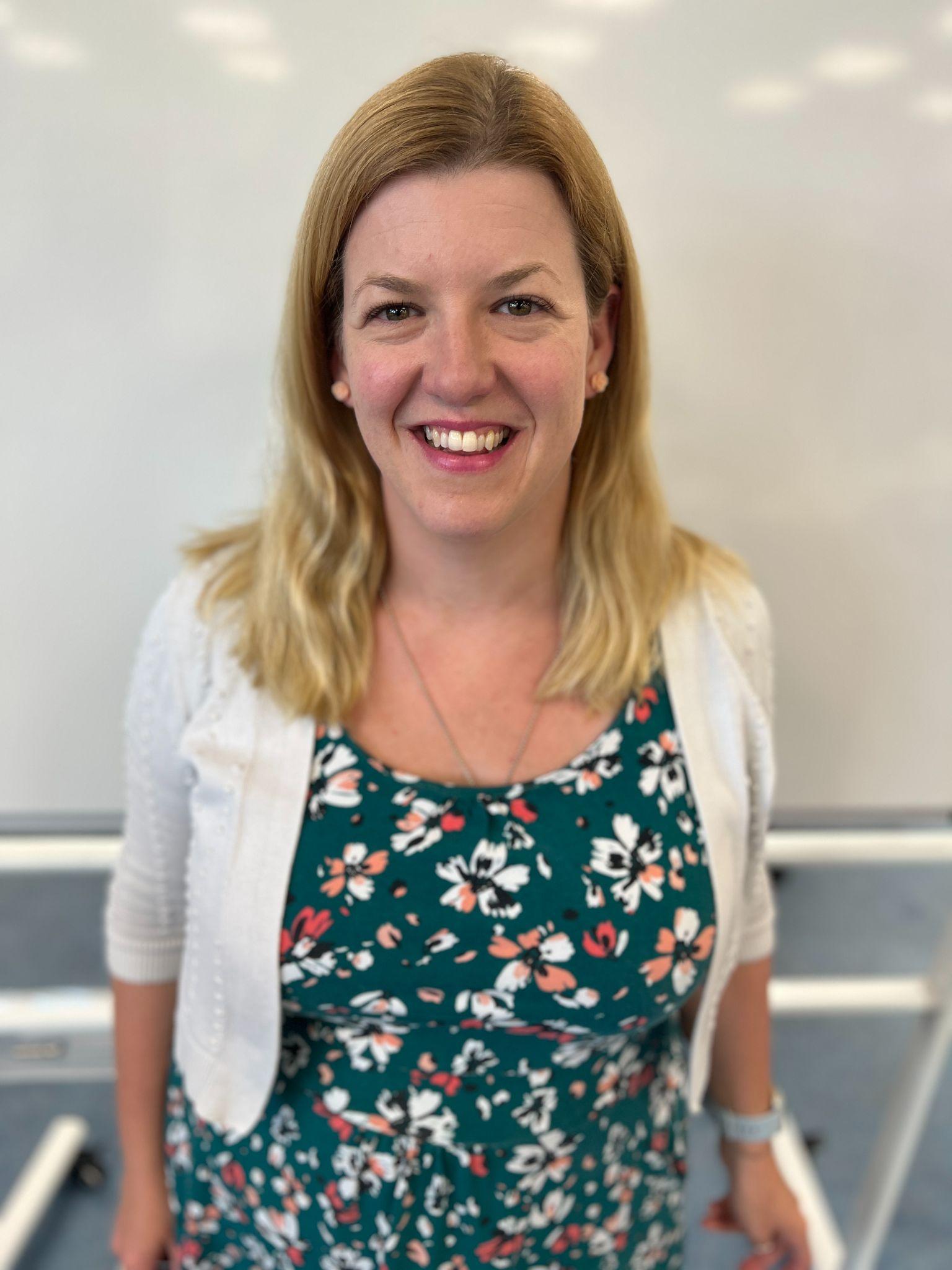 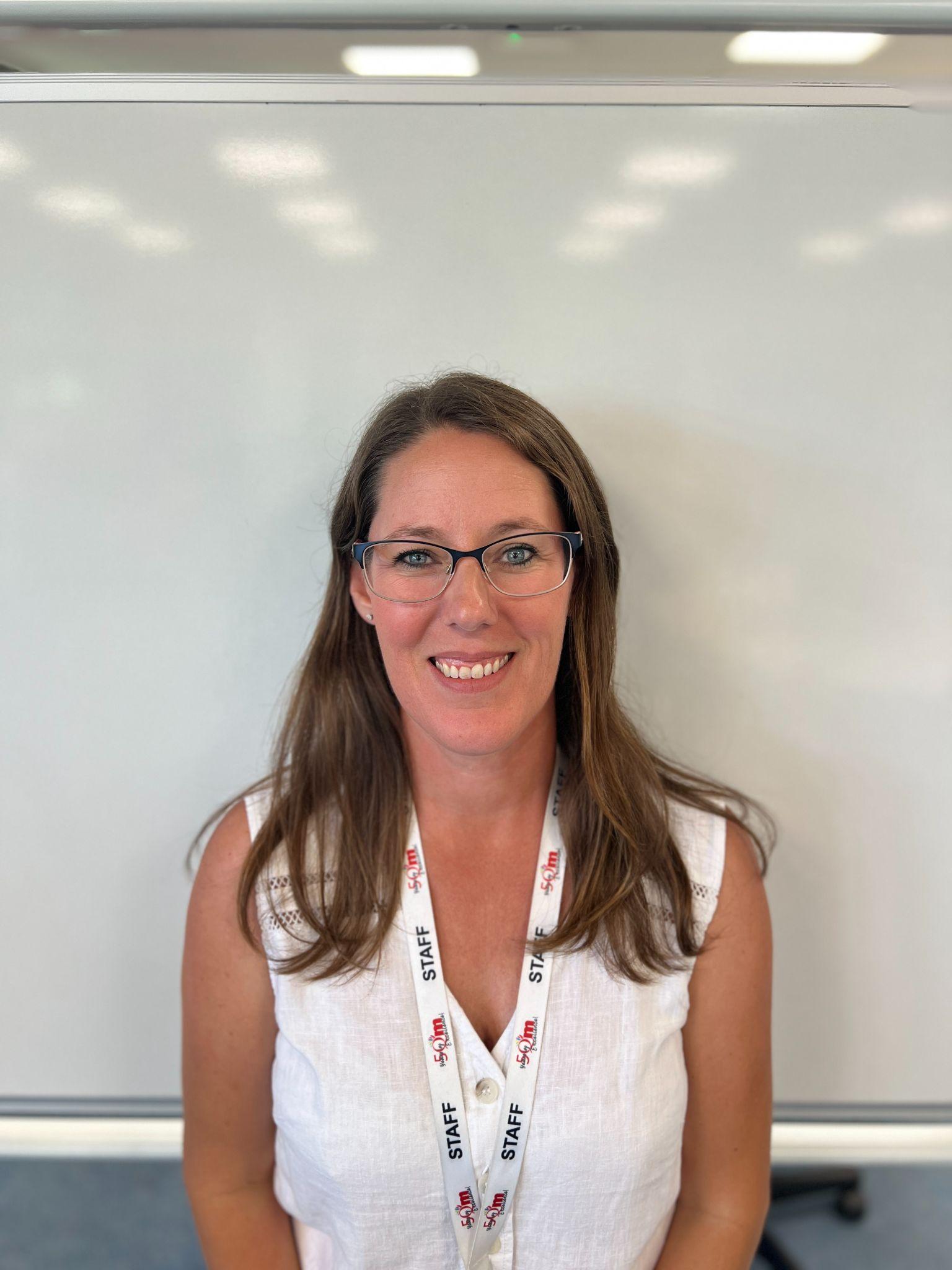 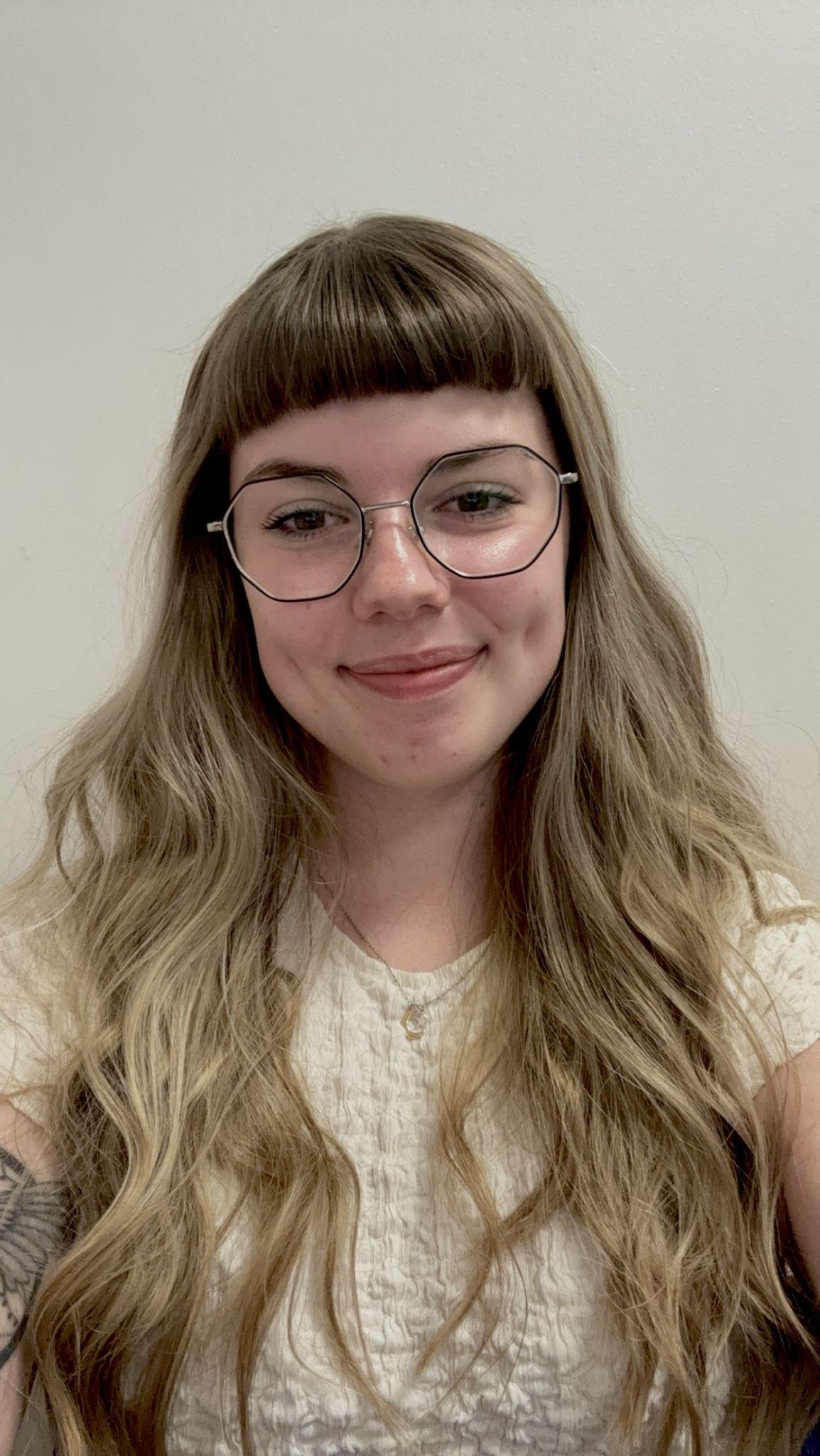 Victoria Renault

Director of Learning for Admissions, Careers and Progression
Sam Lay

Admissions Officer
Libby Sharpe

Careers and Admissions Administrator
Annie Wheeler

Admissions Assistant
admissions@qmc.ac.uk
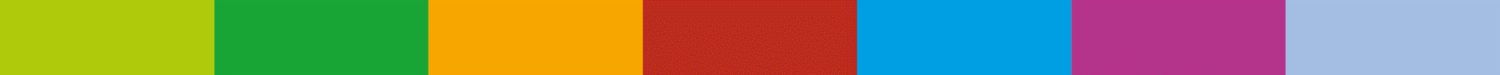